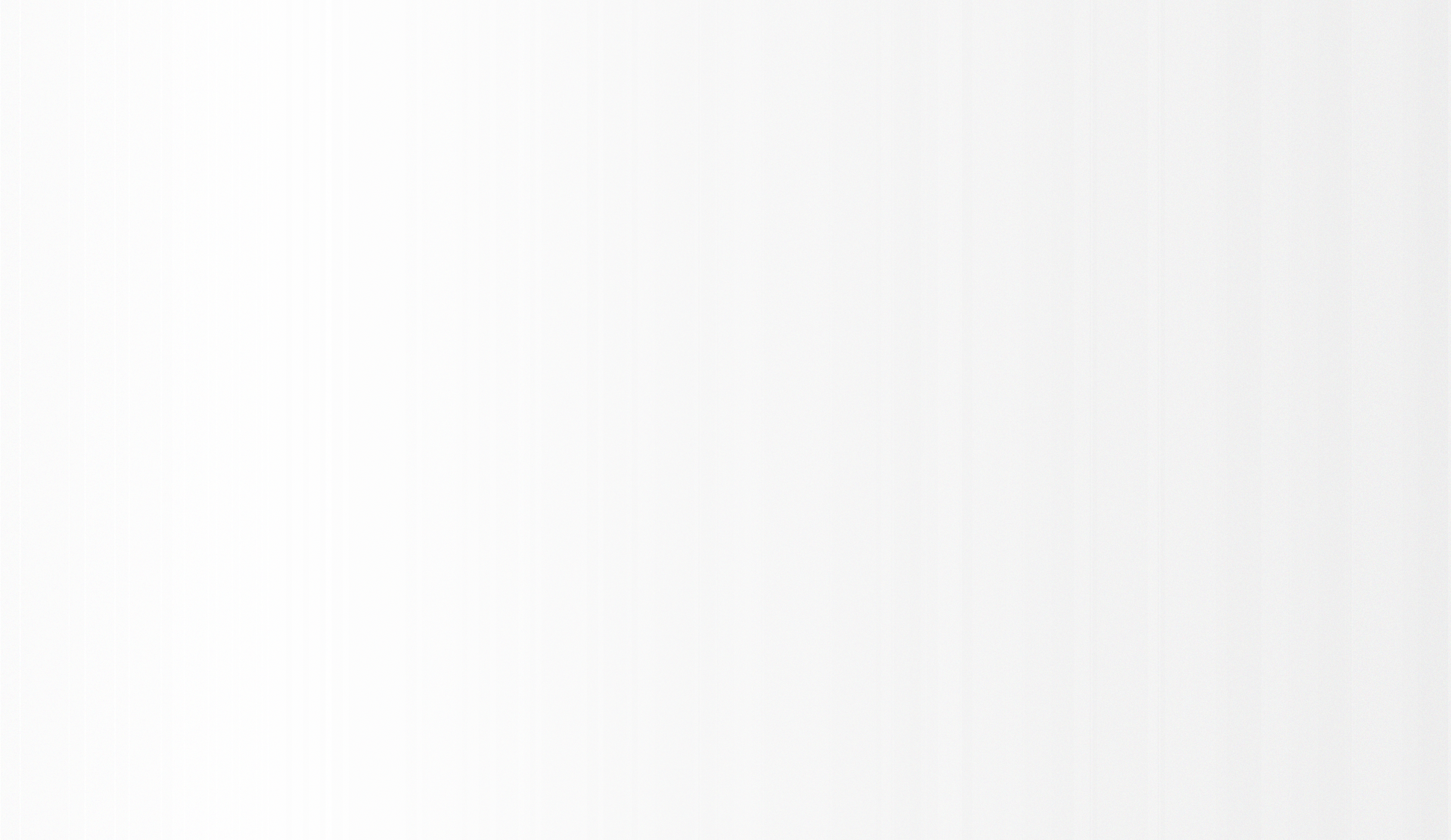 0
20XX年学年总结
关山初度尘未洗，策马扬鞭再奋蹄
XXXX大学XXXX院（单位）
1
2
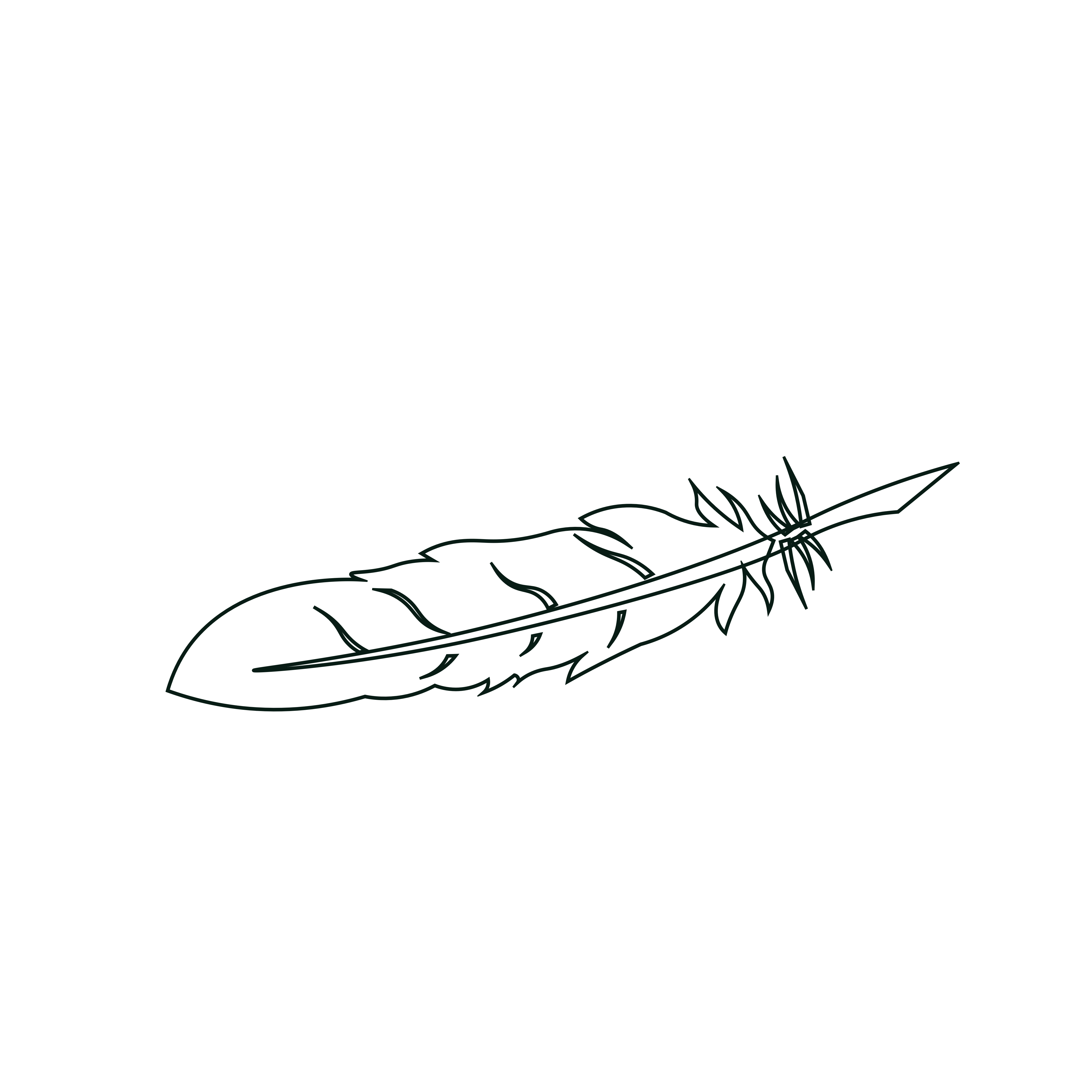 3
汇报人：OfficePLUS
4
5
6
7
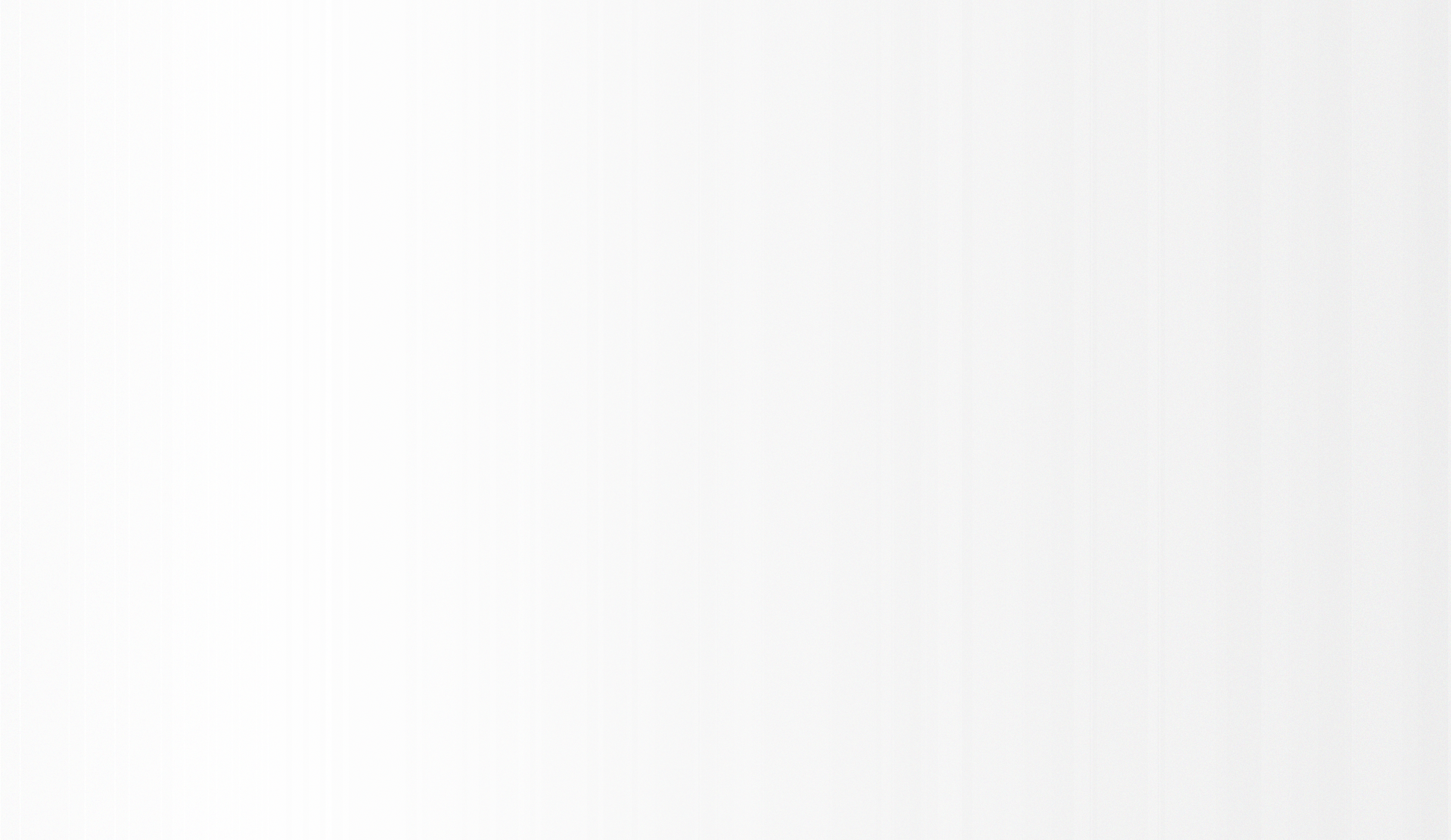 0
1
2
3
自我介绍
优秀成果
工作内容
1
Excellent results
Introduce myself
The content of the work
目录
2
Contents
3
5
4
6
计划改进
工作不足
未来展望
Plan and improve
Insufficient work
The outlook for the future
4
5
7
感谢致语
6
Thanks and messages
7
——汇报人：xxx
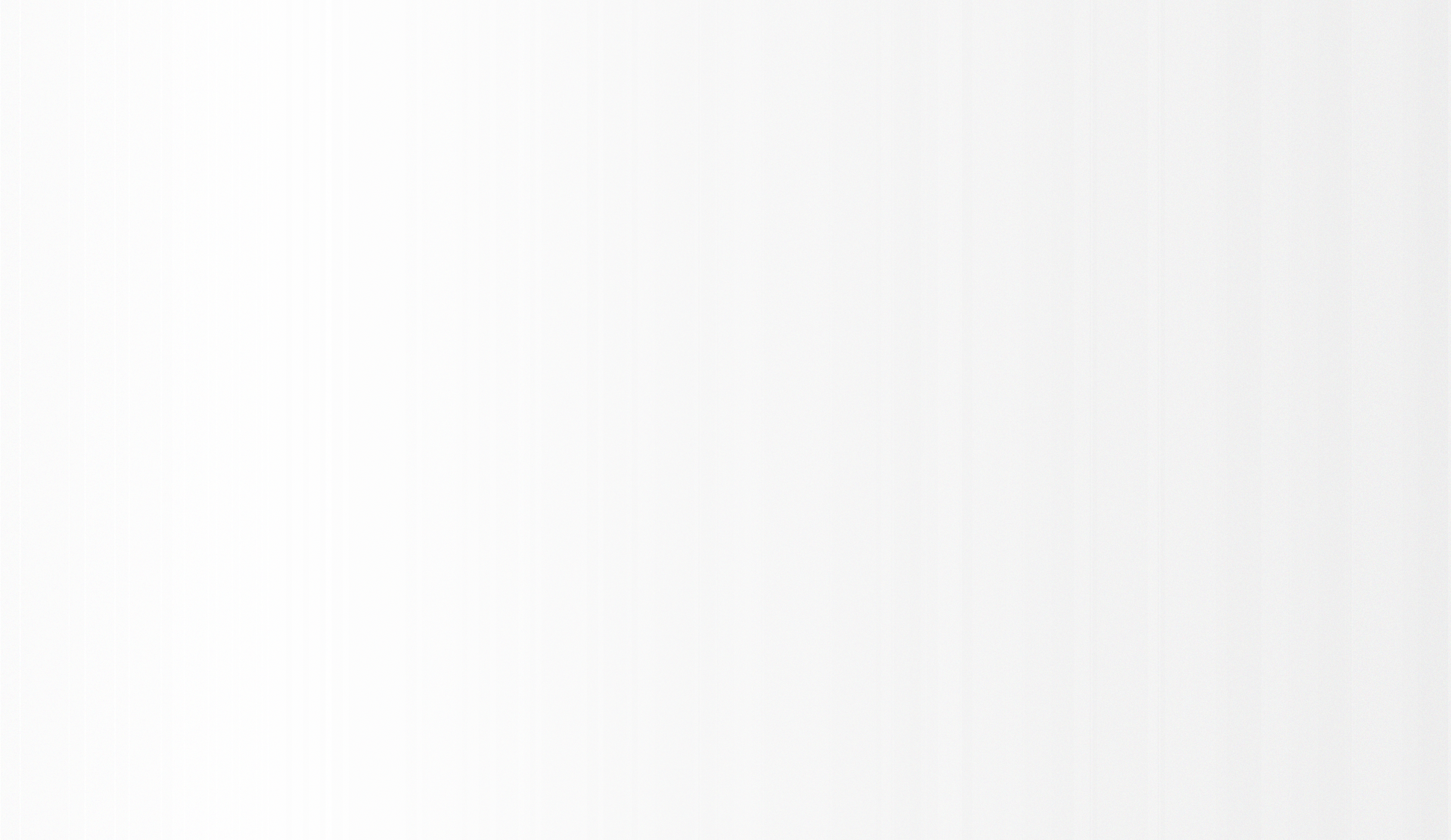 20XX年学年总结
0
1
2
壹
3
——自我介绍——
4
Introduce myself
——自我介绍——
5
6
7
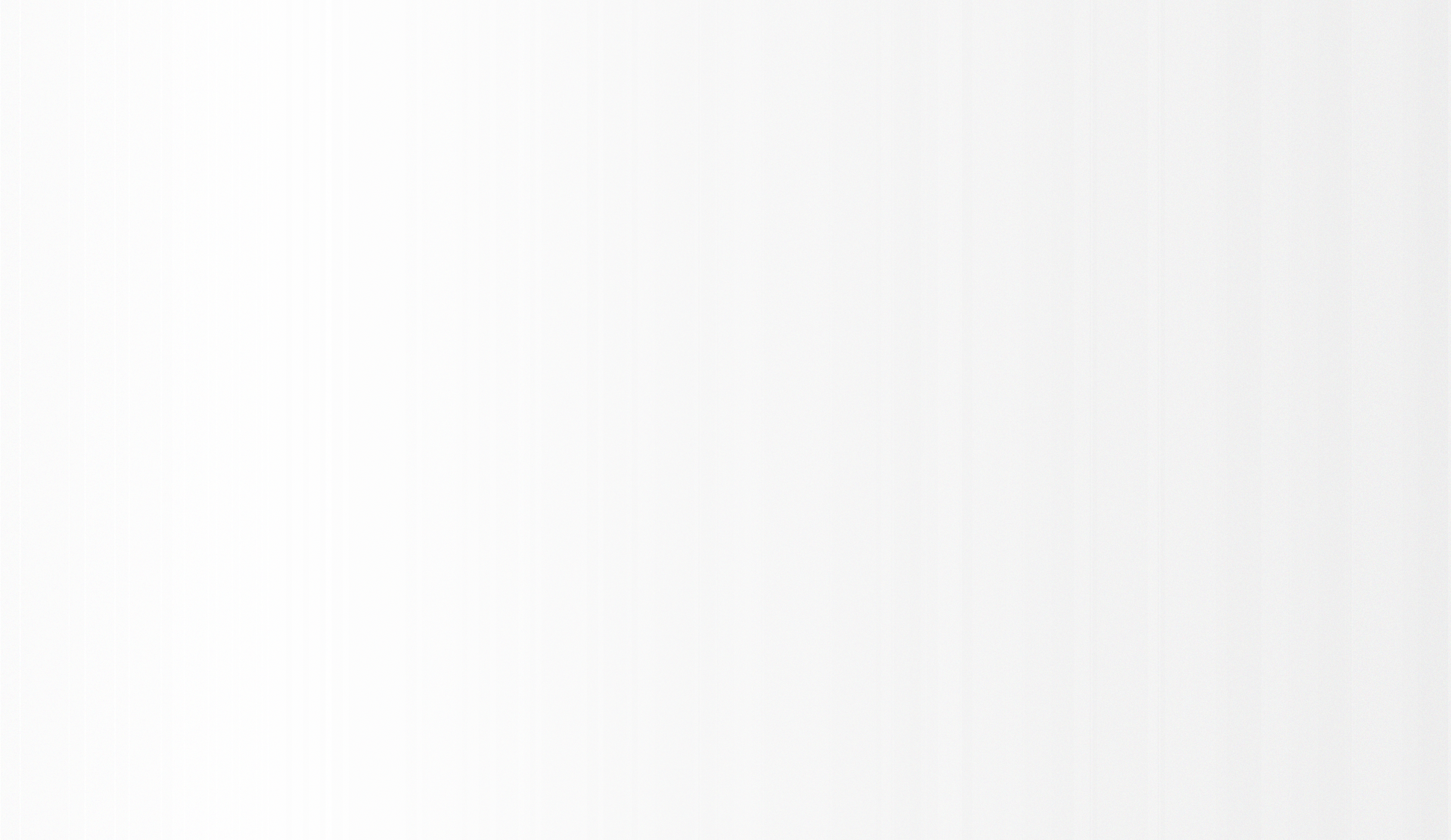 1.自我介绍——20XX年学年总结
0
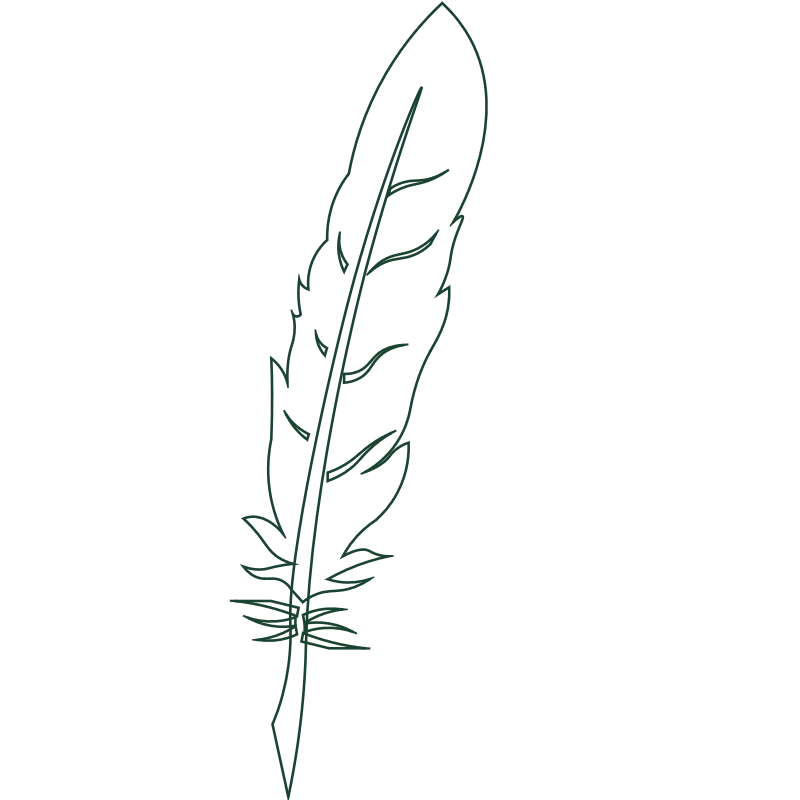 1
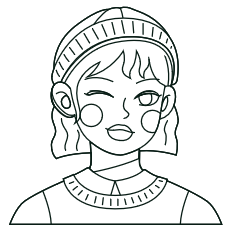 2
1
请在此输入相关说明。
3
4
2
请在此输入有关于工作的相关说明。
5
姓名
3
请在此输入有关于工作的相关说明。
6
请在此输入有关于工作的相关说明，以便于观众更好的理解，输入文字时可以直接复制，粘贴时请选择右键只保留文本。
7
4
请在此输入有关于工作的相关说明。
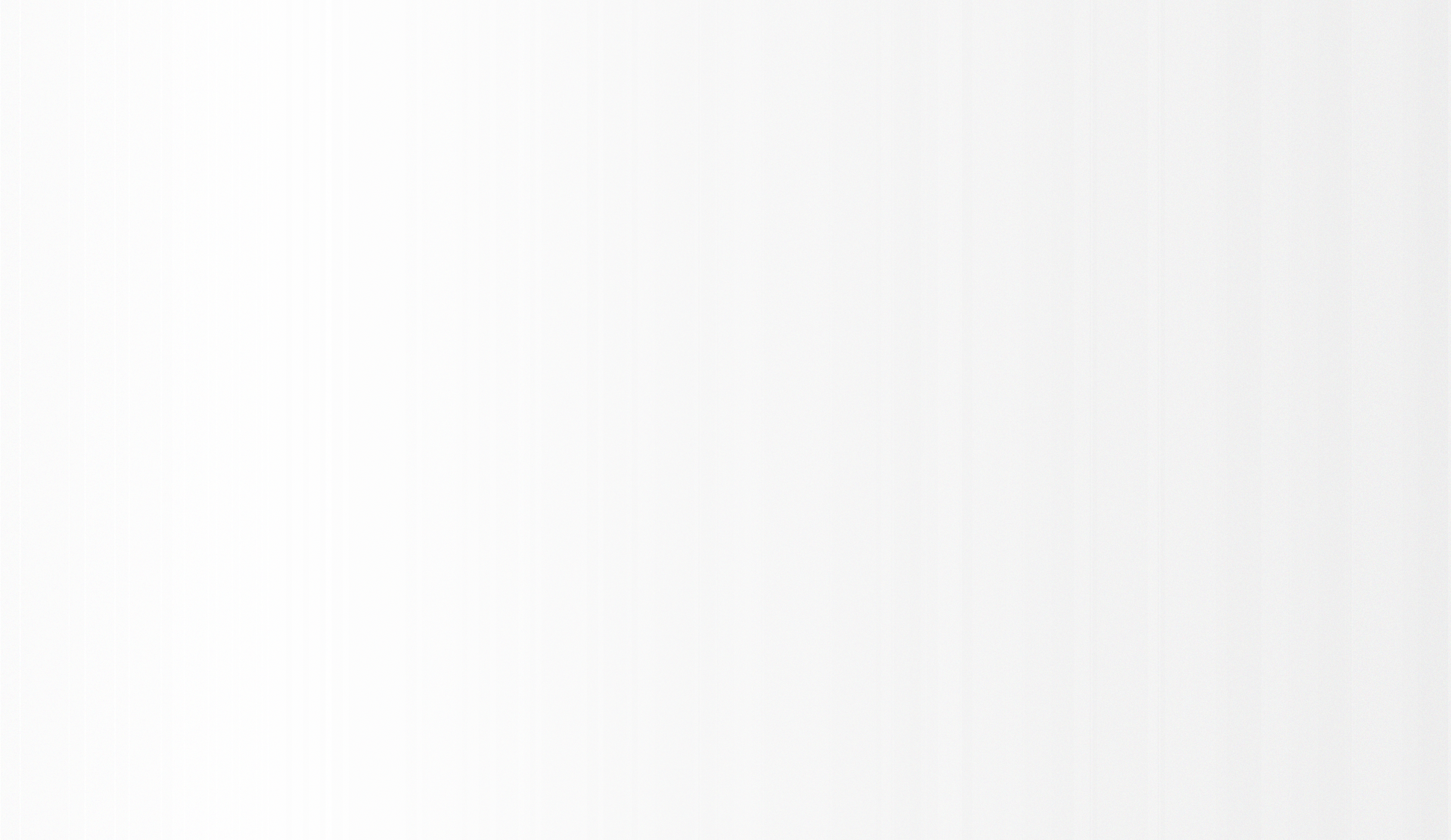 1.自我介绍——我们的团队
0
1
2
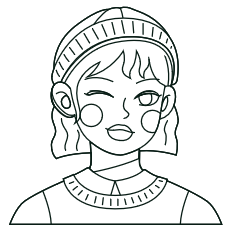 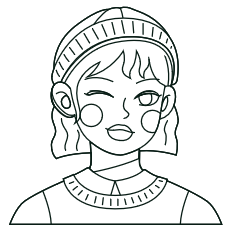 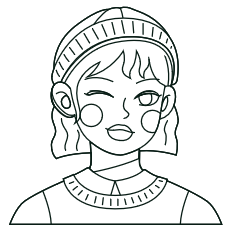 3
4
5
XXXX(姓名)
XXXX(姓名)
XXXX(姓名)
6
7
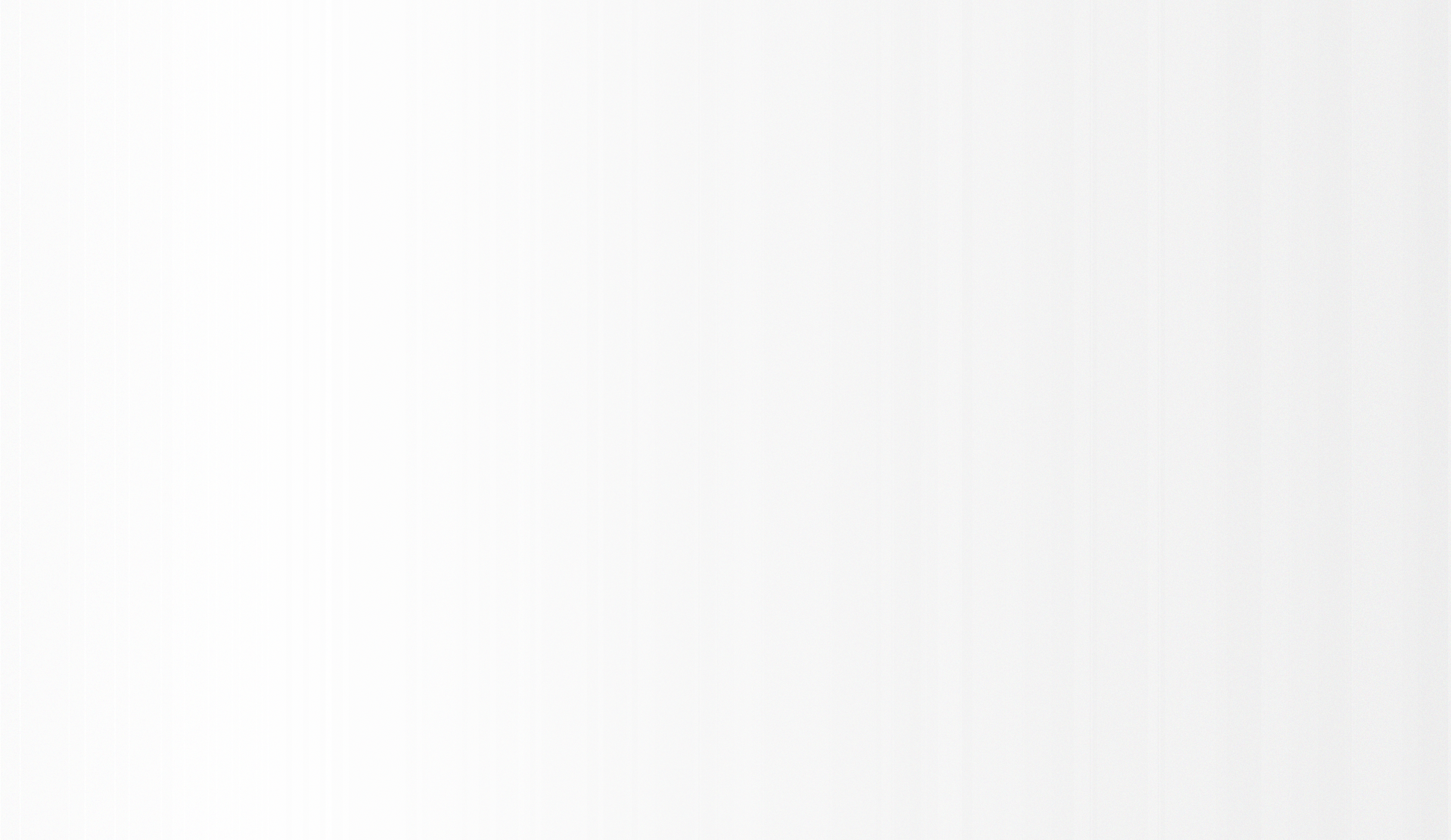 1.自我介绍——我们的团队
0
1
2
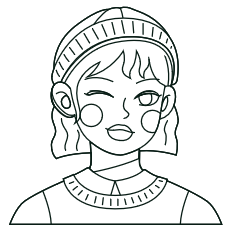 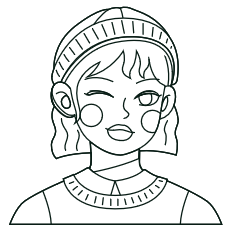 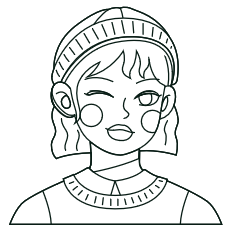 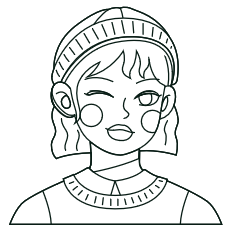 3
4
5
XXXX(姓名)
XXXX(姓名)
XXXX(姓名)
XXXX(姓名)
6
请在此输入有关于工作的相关说明，以便于观众更好的理解，输入文字时可以直接复制，粘贴时请选择右键只保留文本。
请在此输入有关于工作的相关说明，以便于观众更好的理解，输入文字时可以直接复制，粘贴时请选择右键只保留文本。
请在此输入有关于工作的相关说明，以便于观众更好的理解，输入文字时可以直接复制，粘贴时请选择右键只保留文本。
请在此输入有关于工作的相关说明，以便于观众更好的理解，输入文字时可以直接复制，粘贴时请选择右键只保留文本。
7
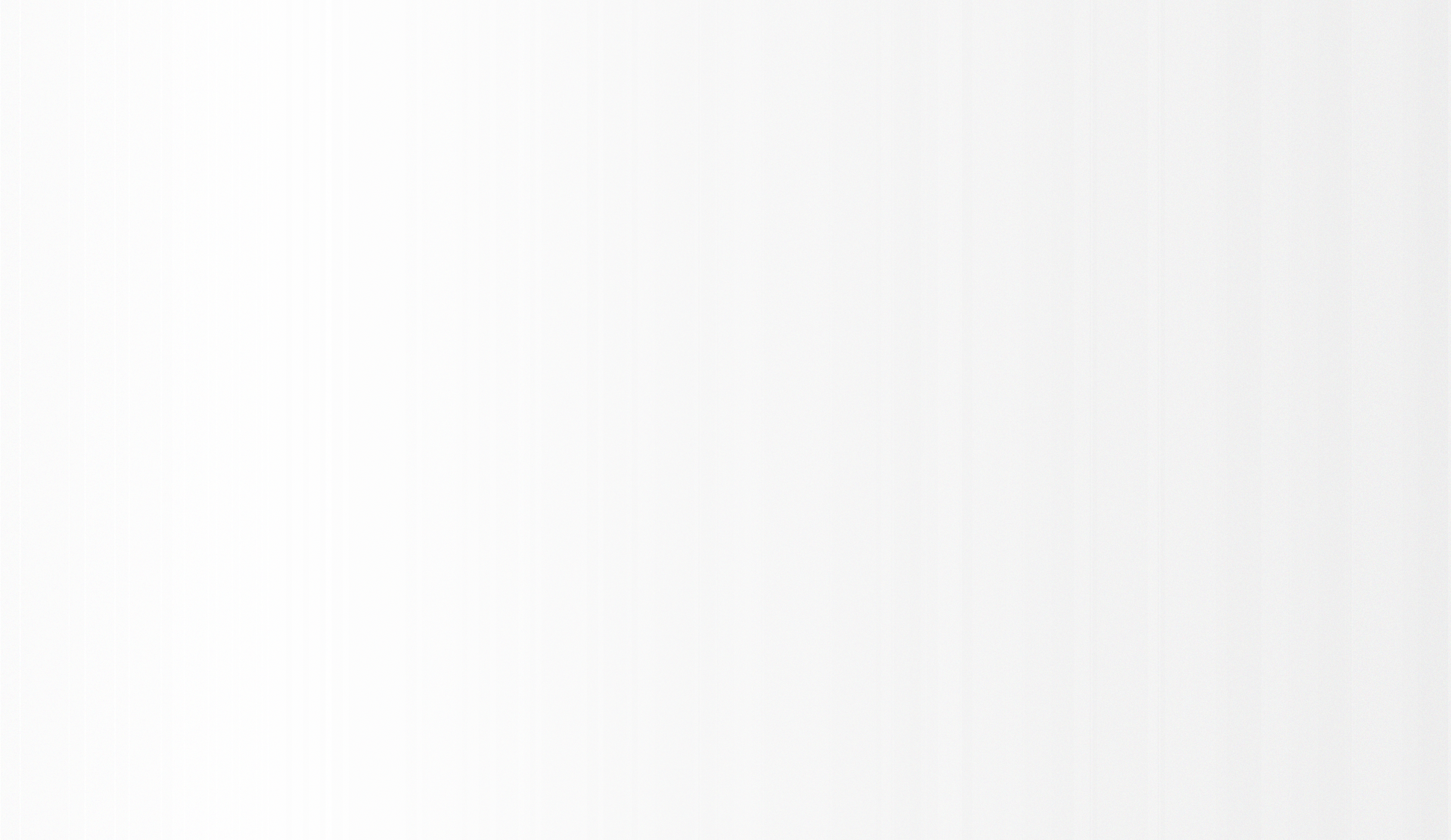 1.自我介绍——我们的团队
0
1
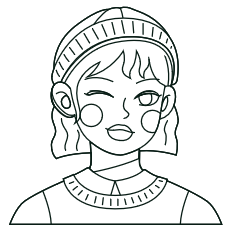 XXXX(姓名)
1
2
获得XXXXXX
请在此输入有关于工作的相关说明，以便于观众更好的理解，输入文字时可以直接复制，粘贴时请选择右键只保留文本。
3
2
XXXXXXXXXXXXXXXXXXXXXX
4
5
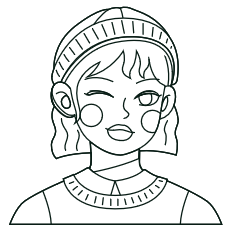 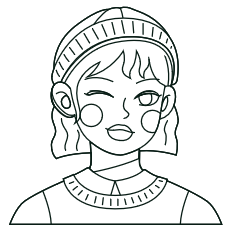 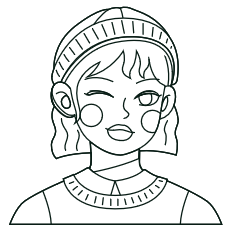 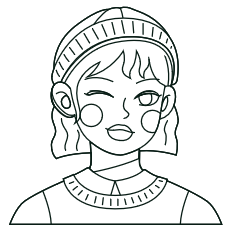 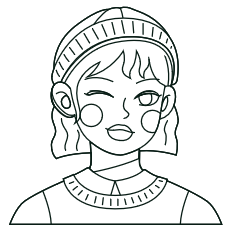 6
7
XXXXXXXX
XXXXXXXX
XXXXXXXX
XXXXXXXX
XXXXXXXX
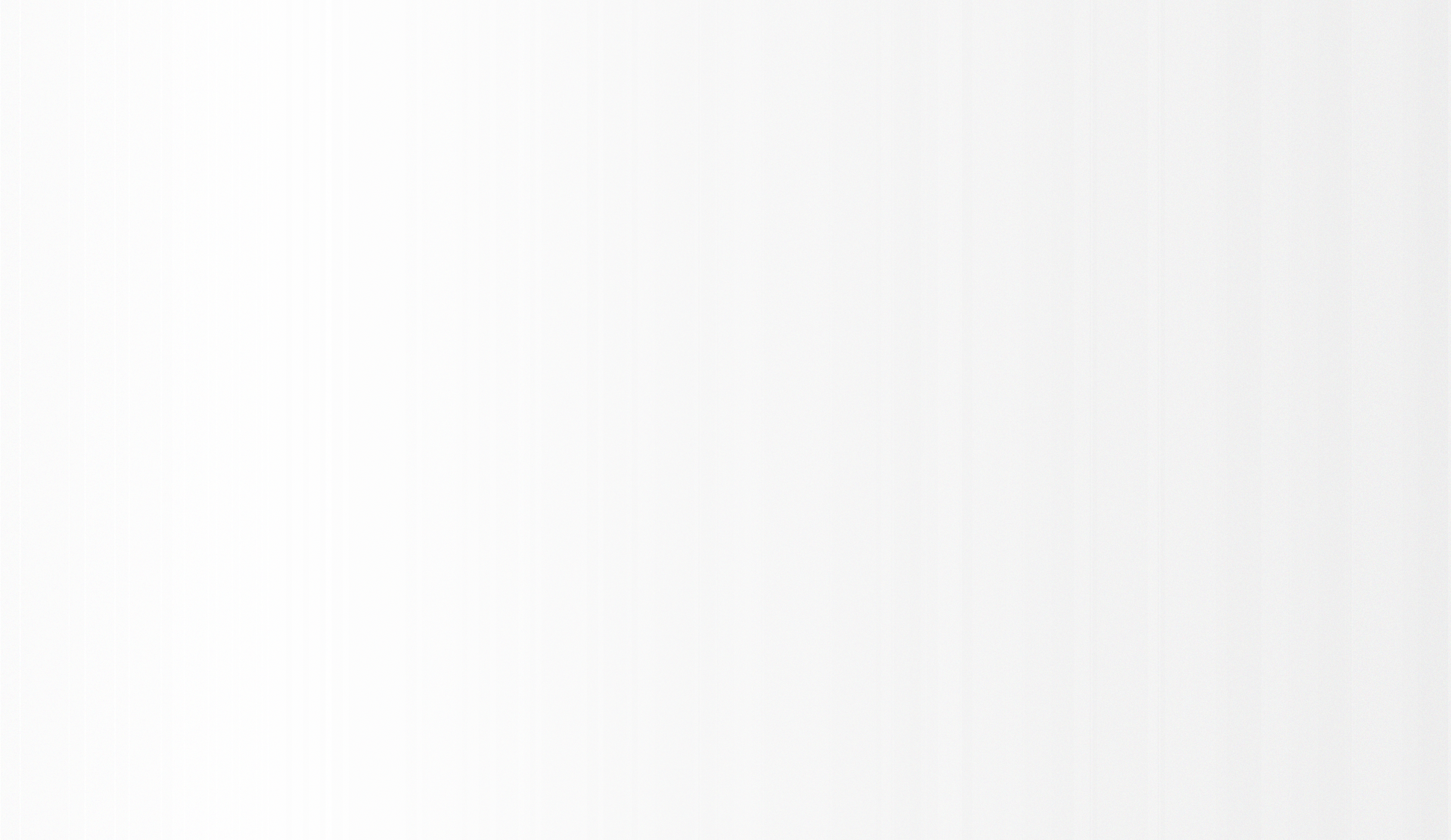 20XX年学年总结
0
1
2
贰
3
——工作内容——
4
The content of the work
——工作内容——
5
6
7
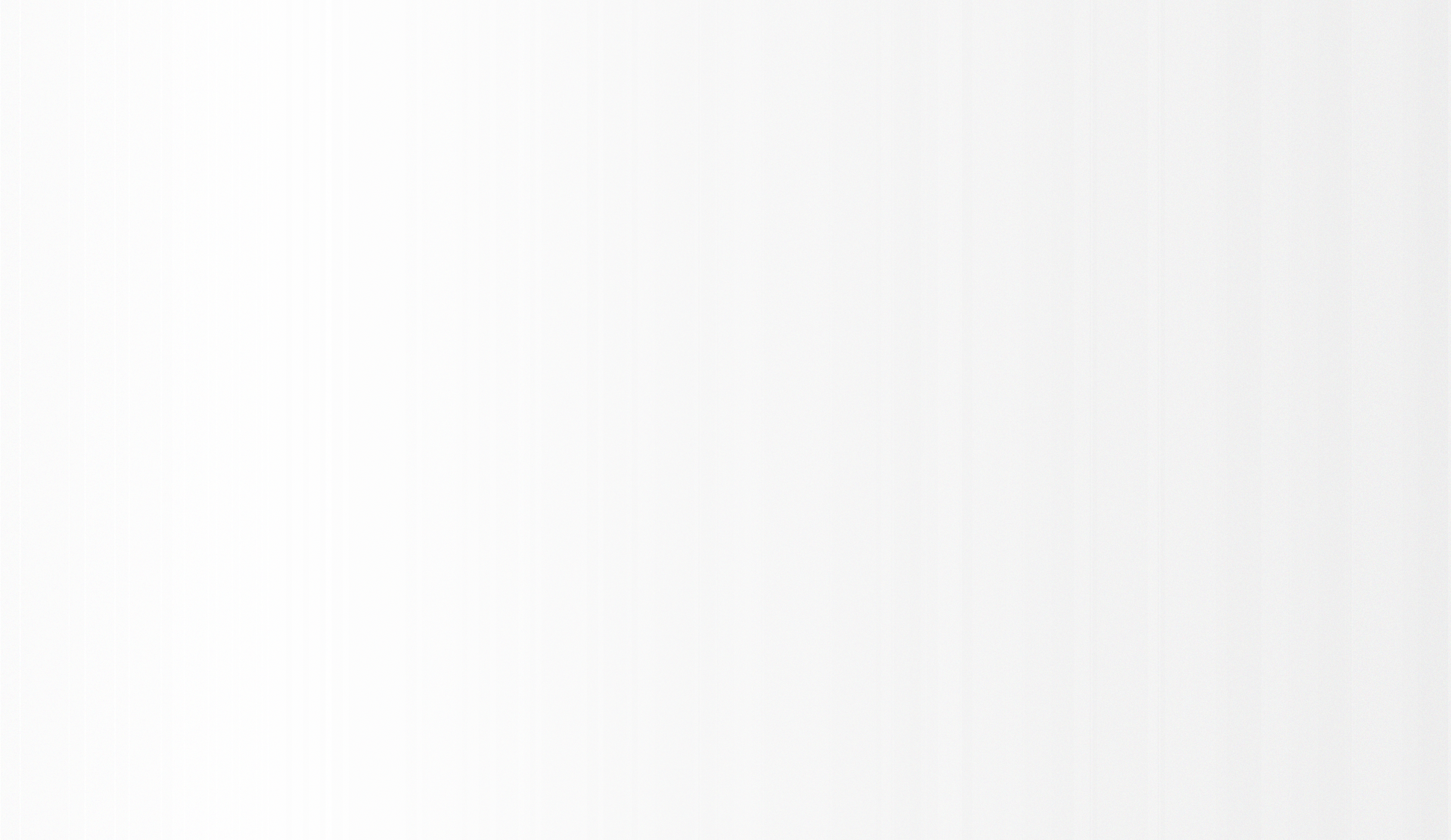 2.工作内容——20XX年我负责哪些事情？
0
20XX年我主要负责关于宣传的内容
具体包括XXXXXXXXXX
1
2
3
4
1.海报制作
2.PPT制作
3.官Q、公众号运营
Poster production
PPT production
QQ, public number operation
5
6
请在此输入有关于工作的相关说明，以便于观众更好的理解，输入文字时可以直接复制，粘贴时请选择右键只保留文本。
请在此输入有关于工作的相关说明，以便于观众更好的理解，输入文字时可以直接复制，粘贴时请选择右键只保留文本。
7
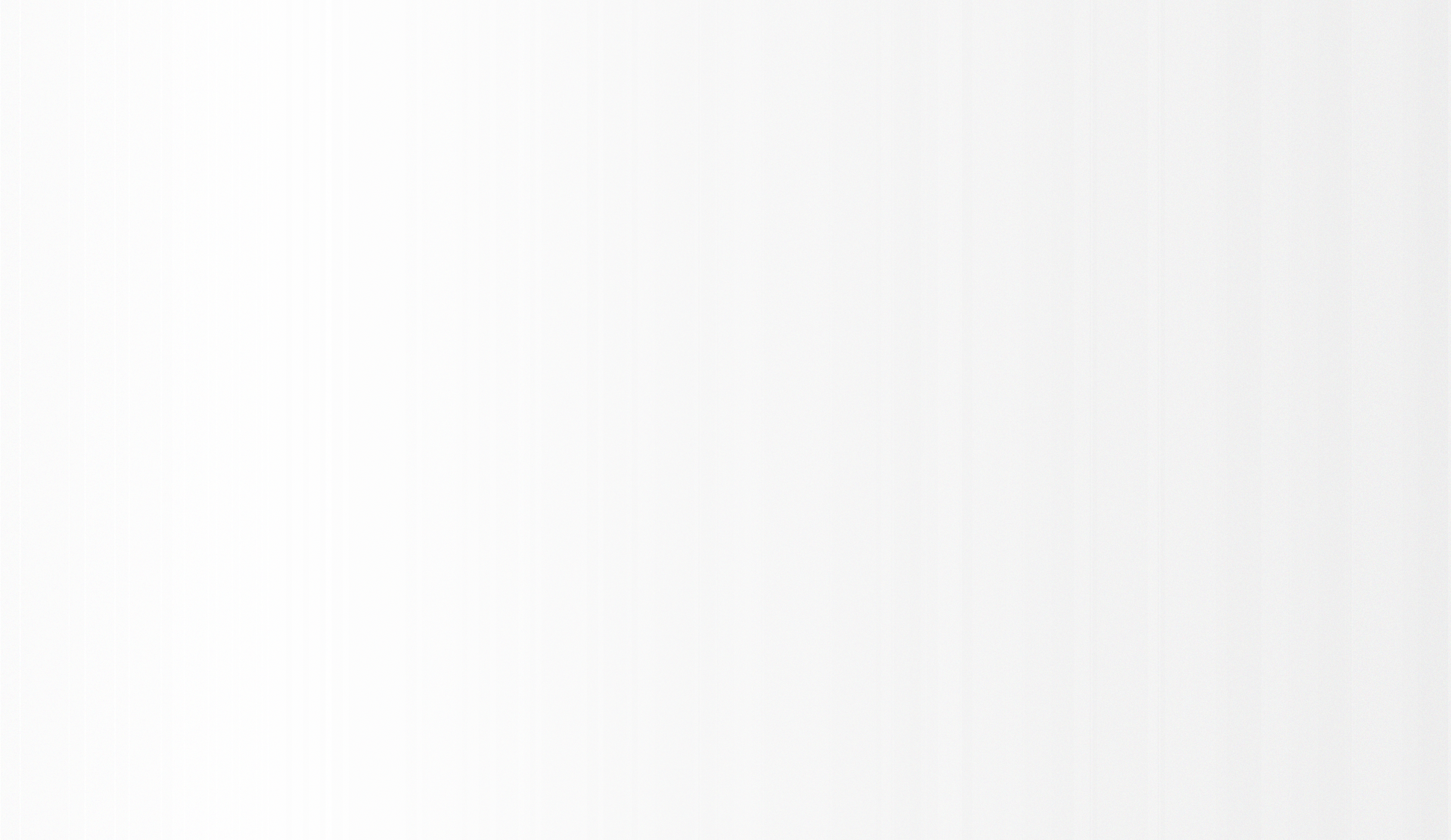 2.工作内容——20XX年我负责哪些事情？
0
1
教学内容
教学内容
2
请在此输入有关于工作的相关说明，以便于观众更好的理解，输入文字时可以直接复制，粘贴时请选择右键只保留文本。
请在此输入有关于工作的相关说明，以便于观众更好的理解，输入文字时可以直接复制，粘贴时请选择右键只保留文本。
3
4
5
教学内容
教学内容
6
请在此输入有关于工作的相关说明，以便于观众更好的理解，输入文字时可以直接复制，粘贴时请选择右键只保留文本。
请在此输入有关于工作的相关说明，以便于观众更好的理解，输入文字时可以直接复制，粘贴时请选择右键只保留文本。
7
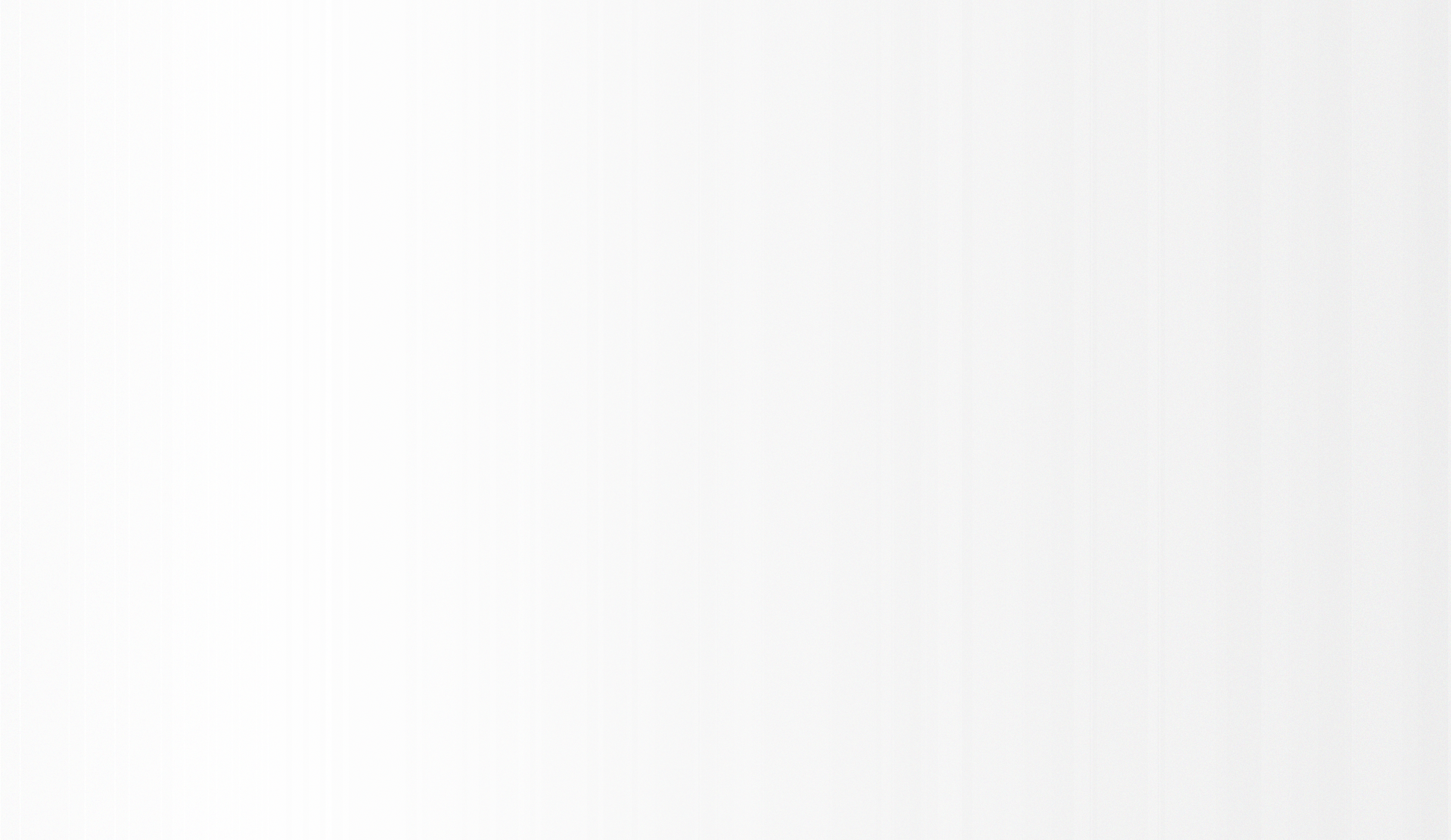 2.工作内容——20XX年我负责哪些事情？
0
20XX年我主要负责关于宣传的内容
具体包括XXXXXXXXXX
3.ppt制作
1
补充内容或英文装饰
2
3
宣传
1.活动布场
4.官Q运营
4
补充内容或英文装饰
补充内容或英文装饰
5
6
5.公众号推文
2.海报制作
补充内容或英文装饰
补充内容或英文装饰
7
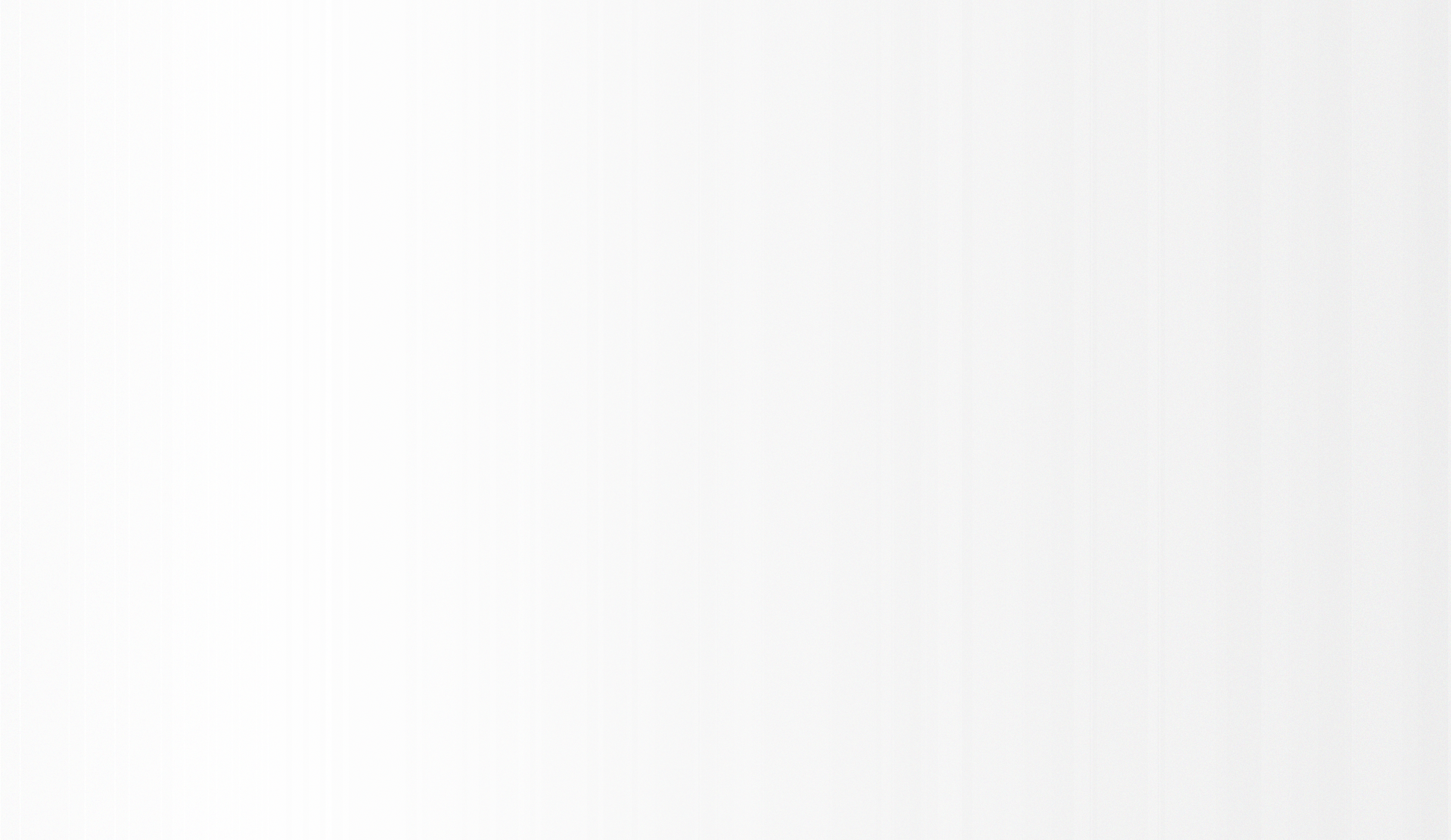 2.工作内容——20XX年我负责哪些事情？
0
20XX年我主要负责关于宣传的内容
具体包括XXXXXXXXXX
1
2
3
XXXXXXXX
4
此处插入内容补充
5
X月迎新
X月XXX
X月XXX
6
X月XXX
X月XXX
X月接任
7
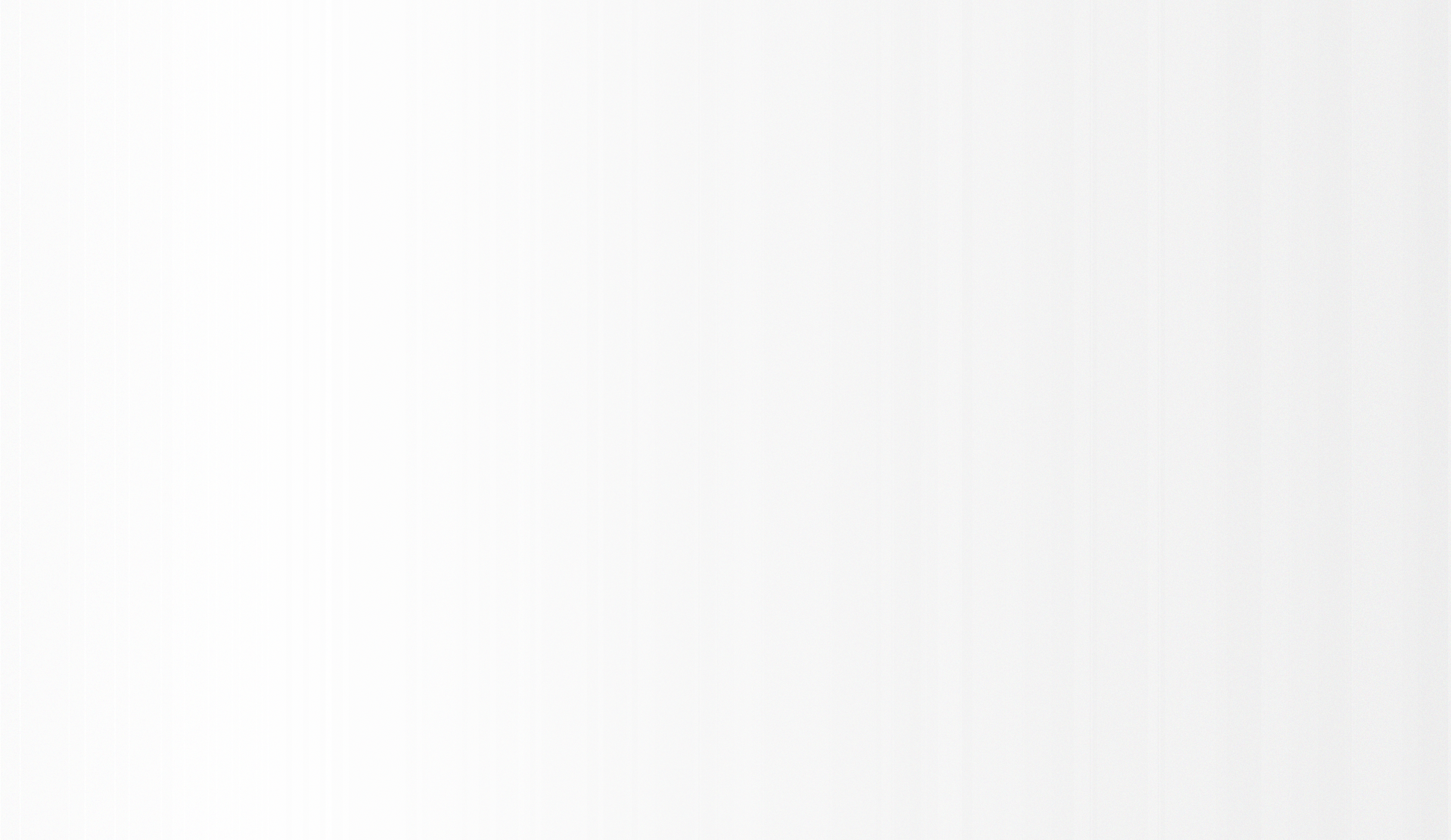 20XX年学年总结
0
1
2
叁
3
——优秀成果——
4
Excellent results
——优秀成果——
5
6
7
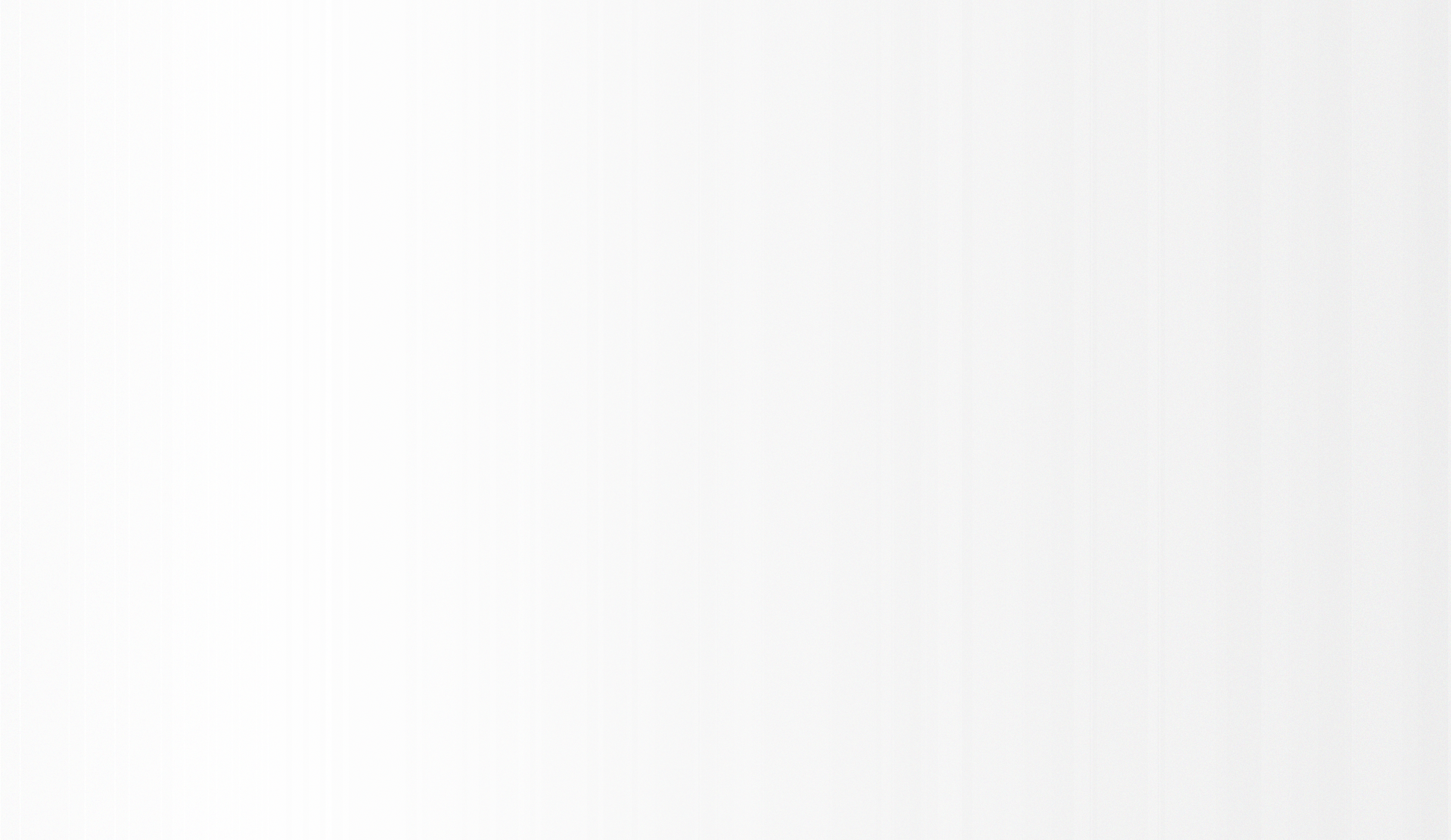 3.优秀成果（本页数据需要手调）——20XX年我们取得什么成果？
0
20XX年我们在XXX等方面取得优秀的成果
1
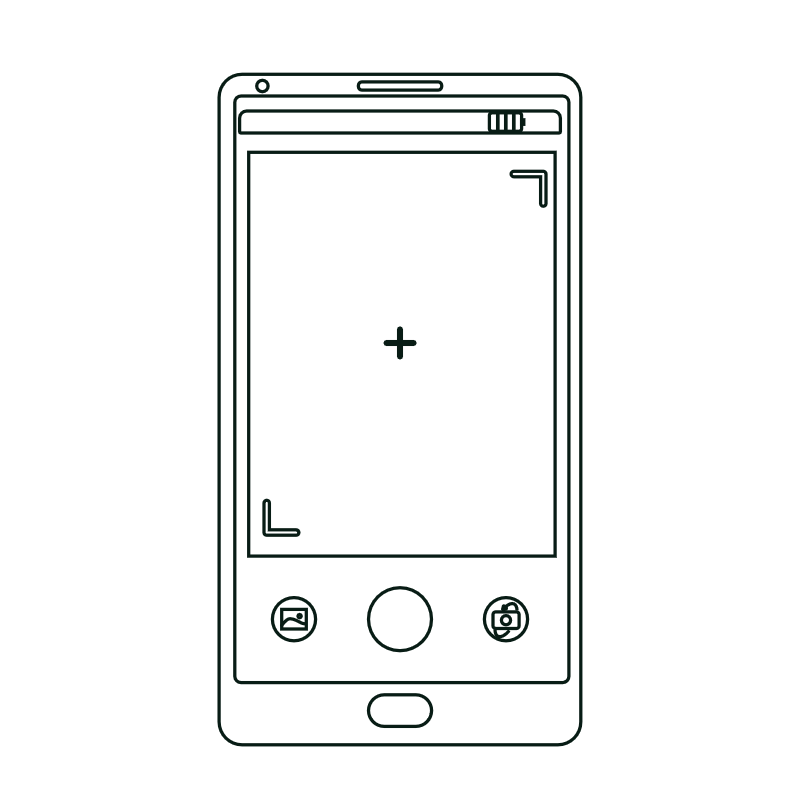 2
5
活动PPT制作
次
3
12
公众号数量
4
篇
20
5
官Q说说数量
条
6
请在此输入有关于工作的相关说明，以便于观众更好的理解，输入文字时可以直接复制，粘贴时请选择右键只保留文本。
请在此输入有关于工作的相关说明，以便于观众更好的理解，输入文字时可以直接复制，粘贴时请选择右键只保留文本。
7
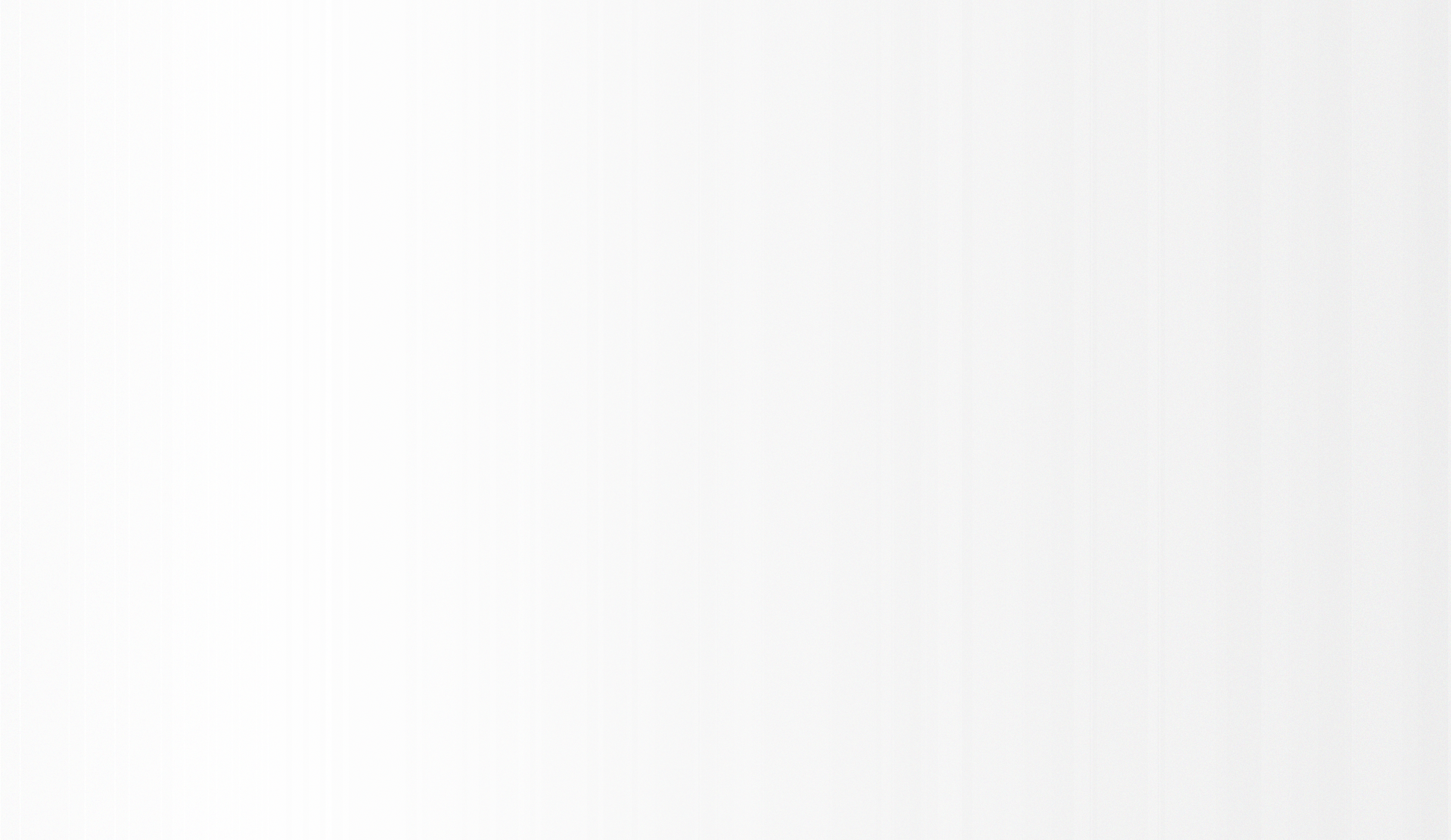 3.优秀成果（本页数据可编辑）——20XX年我们取得什么成果？
0
20XX年我们在XXX等方面取得优秀的成果
1
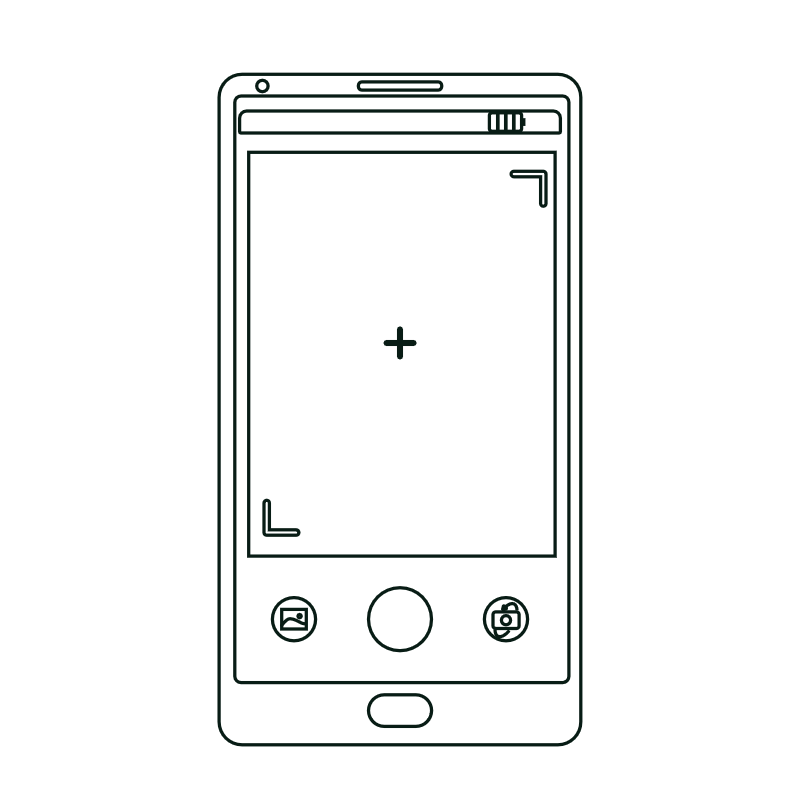 2
活动PPT制作
次
3
公众号数量
篇
4
5
官Q说说数量
条
6
请在此输入有关于工作的相关说明，以便于观众更好的理解，输入文字时可以直接复制，粘贴时请选择右键只保留文本。
请在此输入有关于工作的相关说明，以便于观众更好的理解，输入文字时可以直接复制，粘贴时请选择右键只保留文本。
7
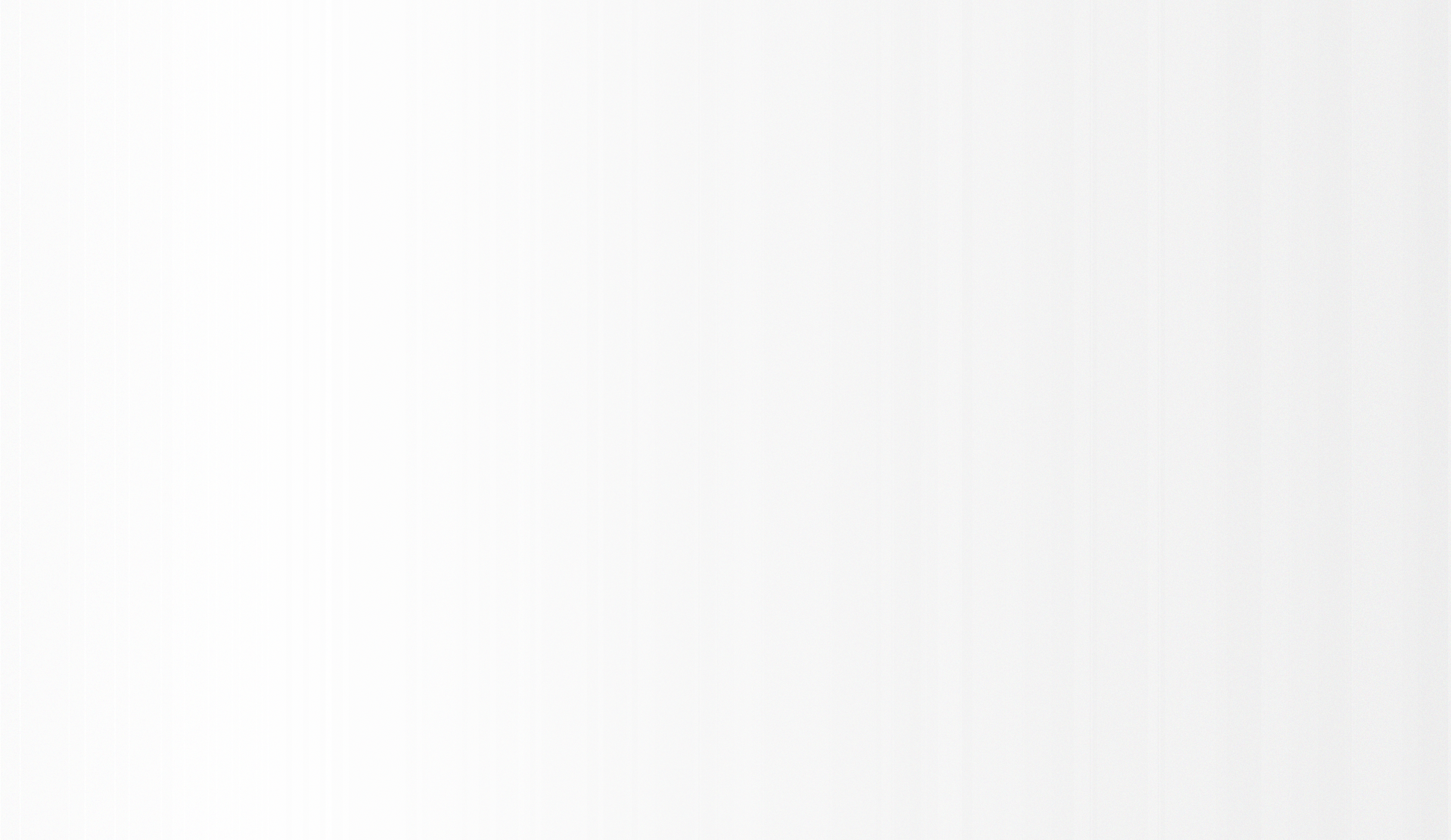 3.优秀成果（本页线条需要手调）——20XX年我们取得什么成果？
0
20XX年我们在XXX等方面取得优秀的成果
1
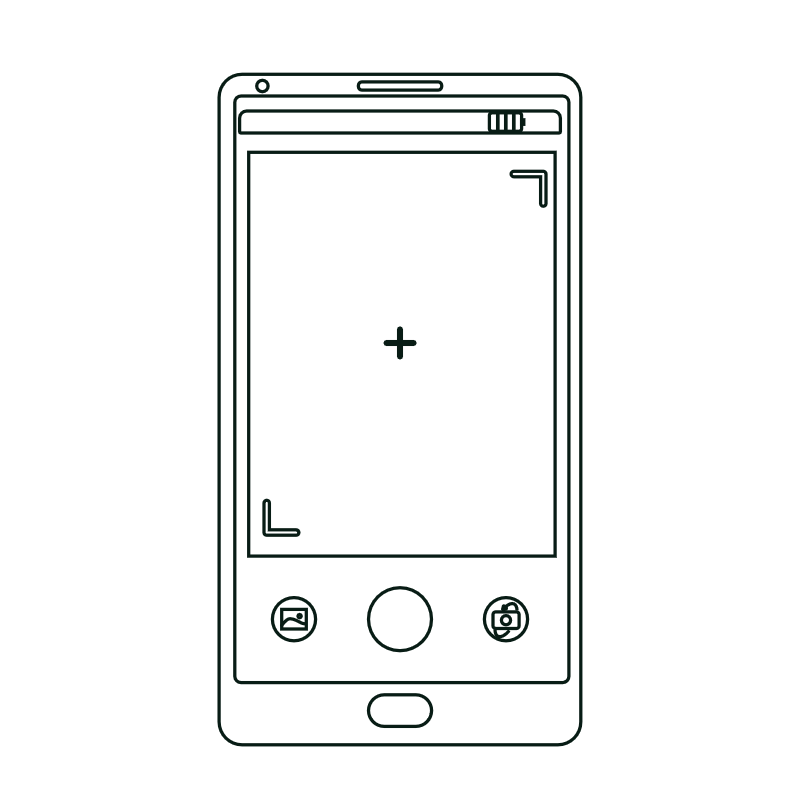 2
3
80
%
4
20XX年任务完成量
5
6
请在此输入有关于工作的相关说明，以便于观众更好的理解，输入文字时可以直接复制，粘贴时请选择右键只保留文本。
请在此输入有关于工作的相关说明，以便于观众更好的理解，输入文字时可以直接复制，粘贴时请选择右键只保留文本。
7
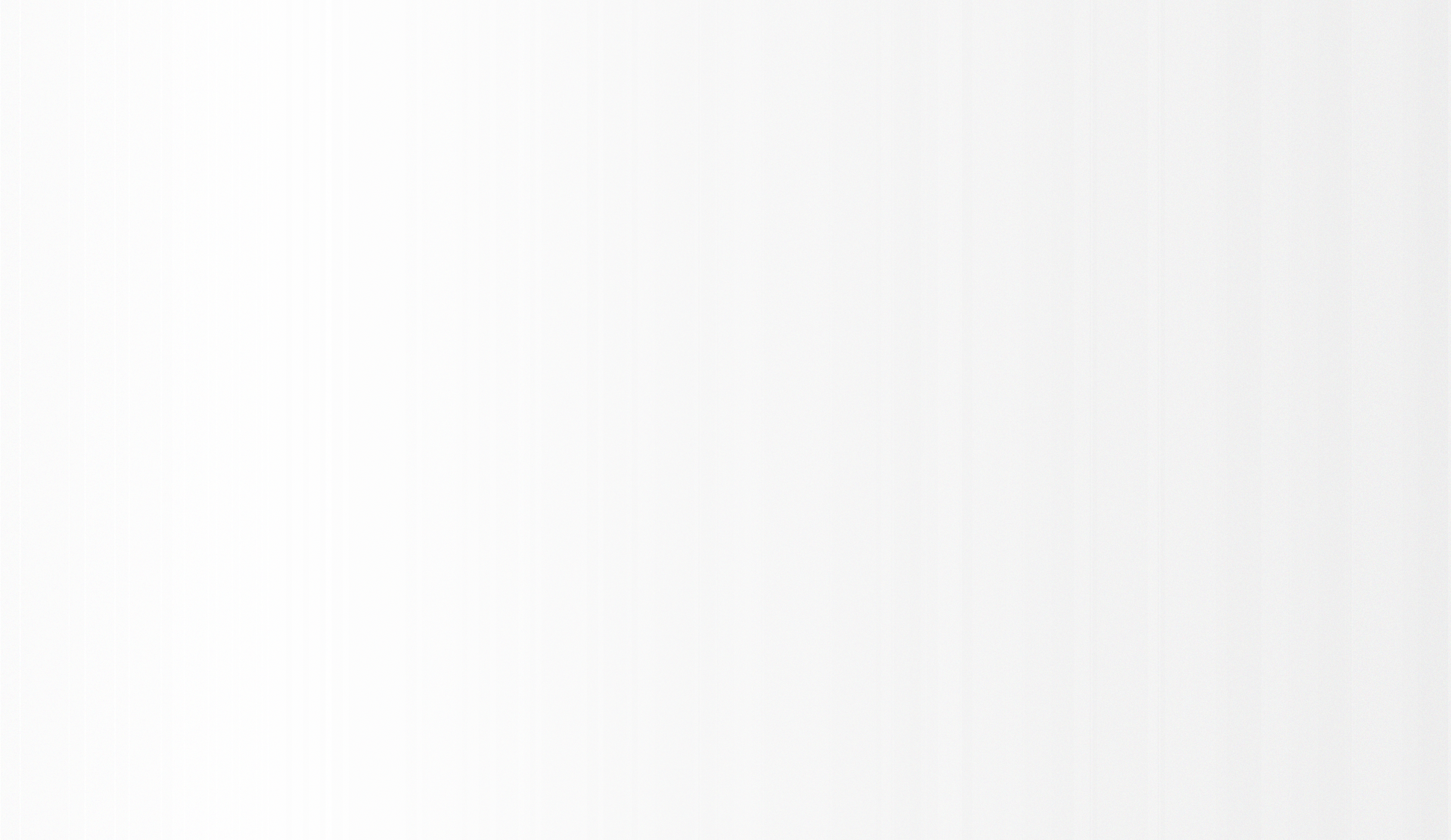 3.优秀成果——20XX年我们取得什么成果？
0
20XX年我们在XXX等方面取得优秀的成果
1
8场次
2
XXXX
满分
在20XX年，我们活动PPT制作达
XXXXXX
3
4
在XXXXX方面，我们达成XXXXX
5
每周一篇
28篇
6
在20XX年，公众号发文
说说
7
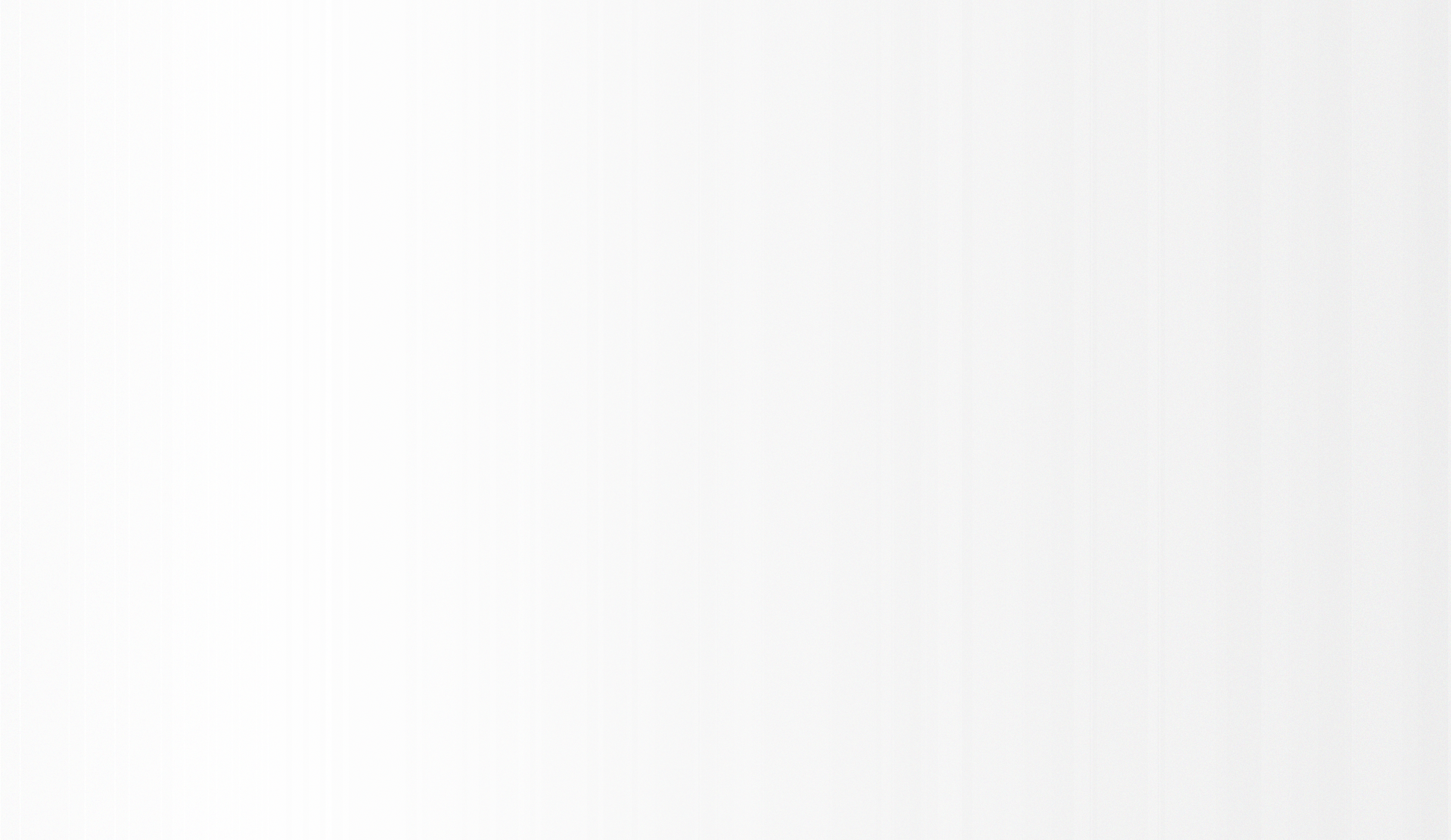 20XX年学年总结
0
1
2
肆
3
——工作不足——
4
Insufficient work
——工作不足——
5
6
7
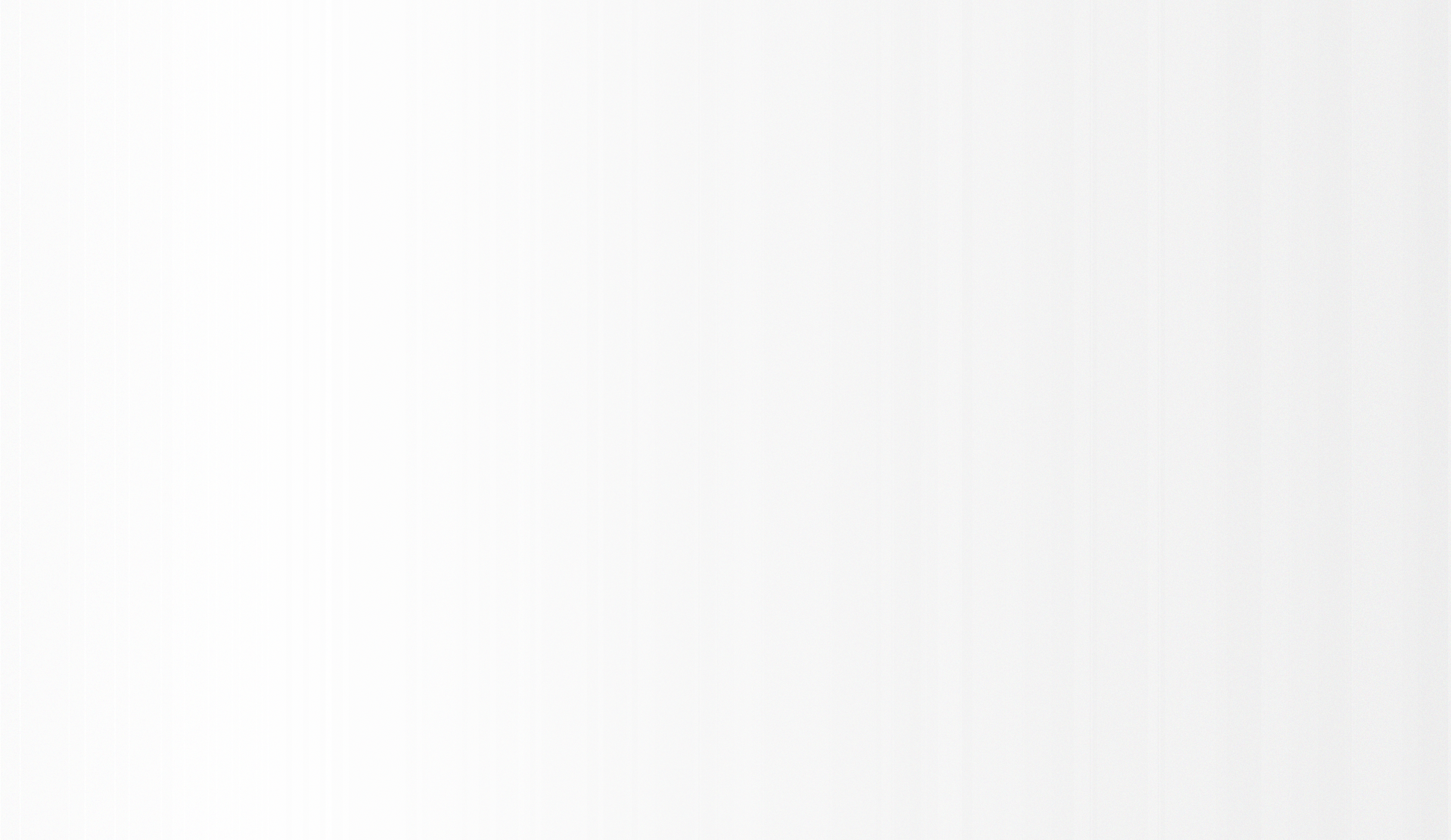 4.工作不足——我们有什么做的不好的地方？
0
1
教学内容
教学内容
2
请在此输入有关于工作的相关说明，以便于观众更好的理解，输入文字时可以直接复制，粘贴时请选择右键只保留文本。
请在此输入有关于工作的相关说明，以便于观众更好的理解，输入文字时可以直接复制，粘贴时请选择右键只保留文本。
3
4
5
教学内容
教学内容
6
请在此输入有关于工作的相关说明，以便于观众更好的理解，输入文字时可以直接复制，粘贴时请选择右键只保留文本。
请在此输入有关于工作的相关说明，以便于观众更好的理解，输入文字时可以直接复制，粘贴时请选择右键只保留文本。
7
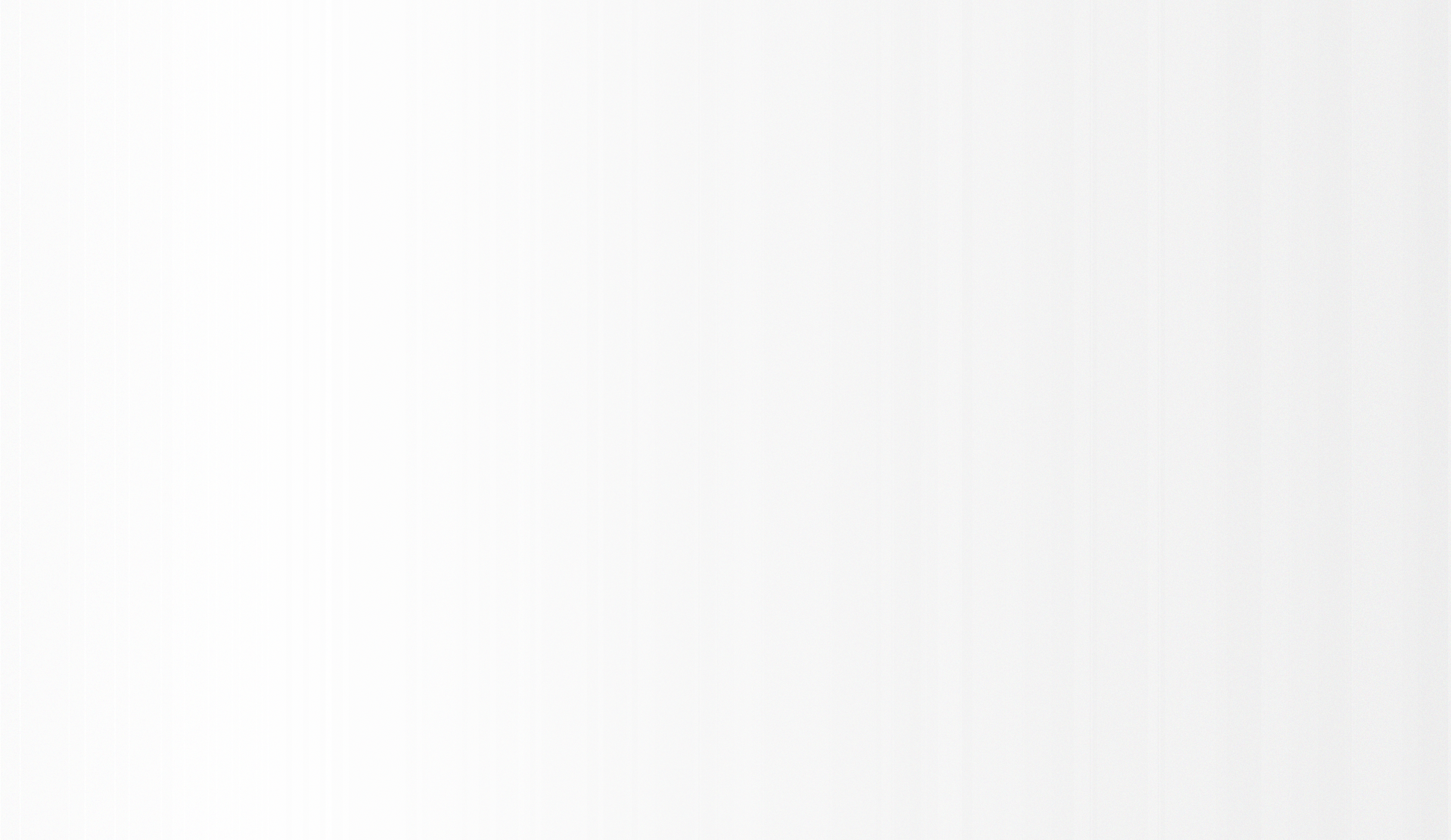 20XX年学年总结
0
1
2
伍
3
——计划改进——
4
Plan and improve
——计划改进——
5
6
7
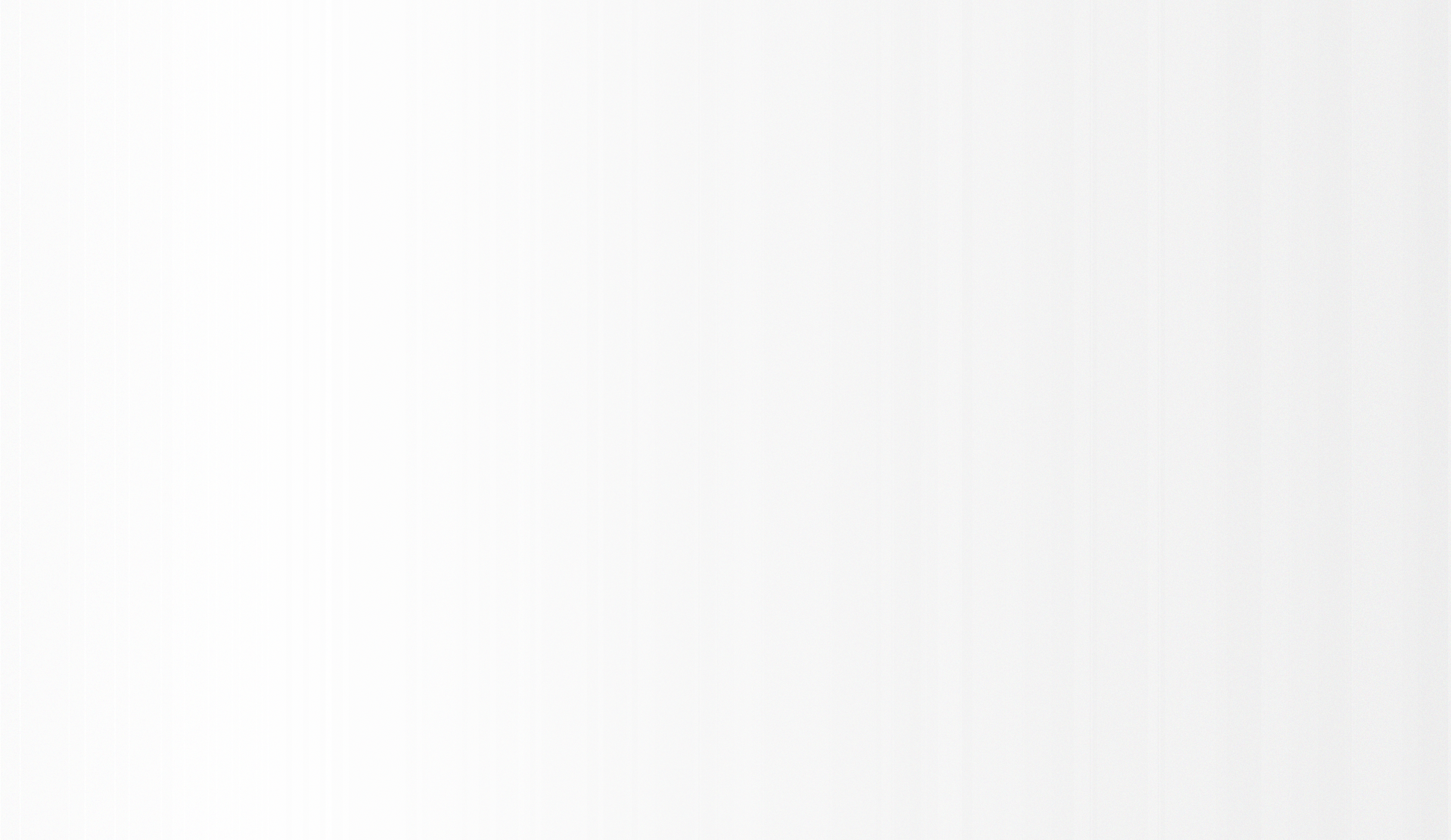 5.计划改进——我们有什么可以改进的地方？
0
1
心中醒，口中说，纸上作，不从身上习过，皆无用也。——颜元
2
XXXXXXXXXXXXXXXXXXXXXXXXXXXXXXXXXXXXXXXXXXXXXXXX
3
4
5
教学内容
教学内容
教学内容
教学内容
6
请在此输入有关于工作的相关说明，以便于观众更好的理解，输入文字时可以直接复制，粘贴时请选择右键只保留文本。
请在此输入有关于工作的相关说明，以便于观众更好的理解，输入文字时可以直接复制，粘贴时请选择右键只保留文本。
请在此输入有关于工作的相关说明，以便于观众更好的理解，输入文字时可以直接复制，粘贴时请选择右键只保留文本。
请在此输入有关于工作的相关说明，以便于观众更好的理解，输入文字时可以直接复制，粘贴时请选择右键只保留文本。
7
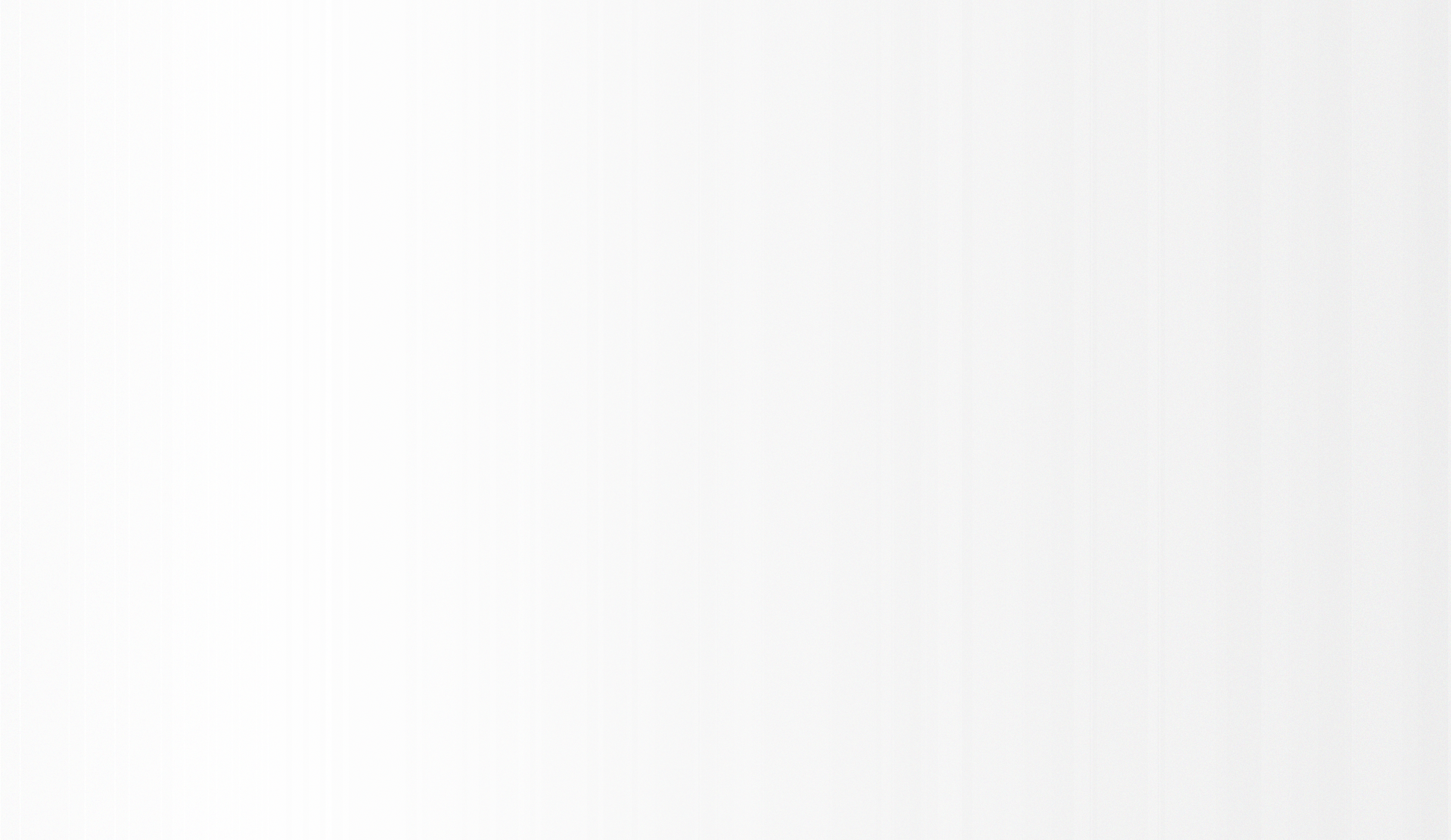 5.计划改进——我们有什么可以改进的地方？
0
1
不贵于无过，而贵于能改过。——王守仁
2
XXXXXXXXXXXXXXXXXXXXXXXXXXXXXXXXXXXXXXXXXXXXXXXX
3
4
5
多配合
多沟通
多反思
多学习
多请教
6
请在此输入有关于工作的相关说明，以便于观众更好的理解，输入文字时可以直接复制，粘贴时请选择右键只保留文本。
请在此输入有关于工作的相关说明，以便于观众更好的理解，输入文字时可以直接复制，粘贴时请选择右键只保留文本。
请在此输入有关于工作的相关说明，以便于观众更好的理解，输入文字时可以直接复制，粘贴时请选择右键只保留文本。
请在此输入有关于工作的相关说明，以便于观众更好的理解，输入文字时可以直接复制，粘贴时请选择右键只保留文本。
请在此输入有关于工作的相关说明，以便于观众更好的理解，输入文字时可以直接复制，粘贴时请选择右键只保留文本。
7
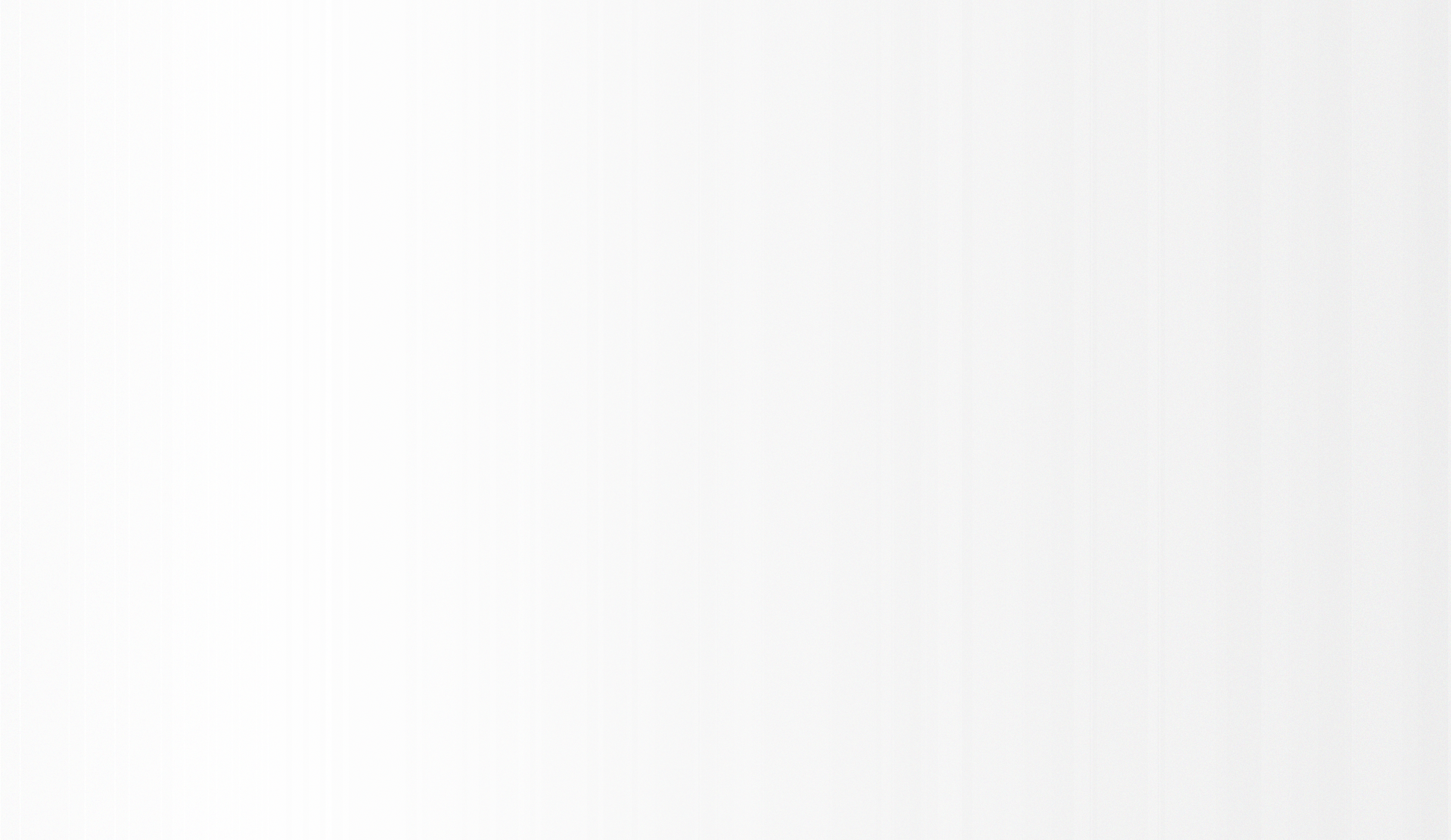 20XX年学年总结
0
1
2
陆
3
——未来展望——
4
The outlook for the future
——未来展望——
5
6
7
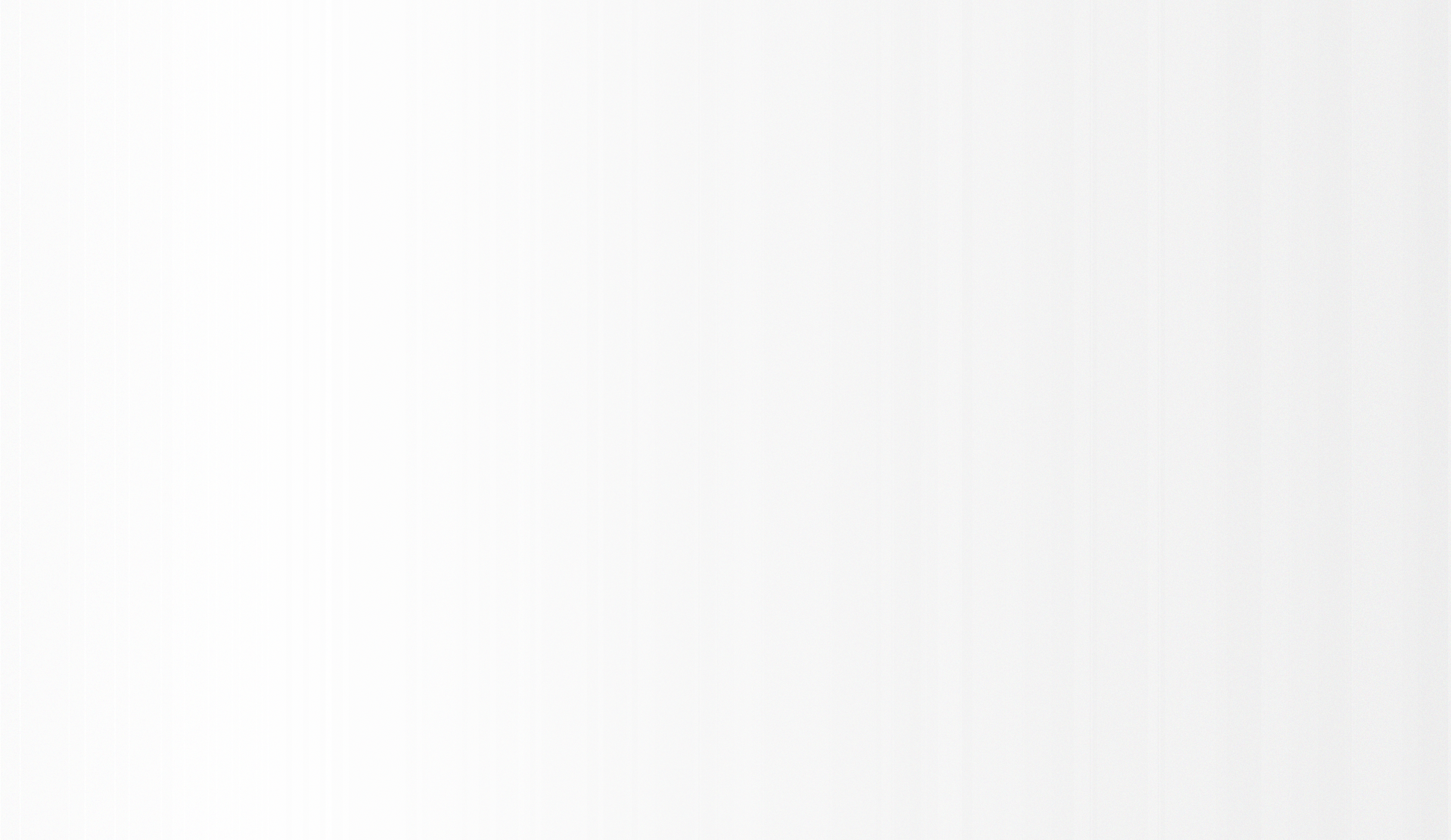 6.未来展望——关于20XX年
0
放眼过去，立足现在，展望未来
1.请输入内容
1
补充内容或英文装饰
2
展望
3
2.请输入内容
补充内容或英文装饰
4
5
3.请输入内容
6
补充内容或英文装饰
7
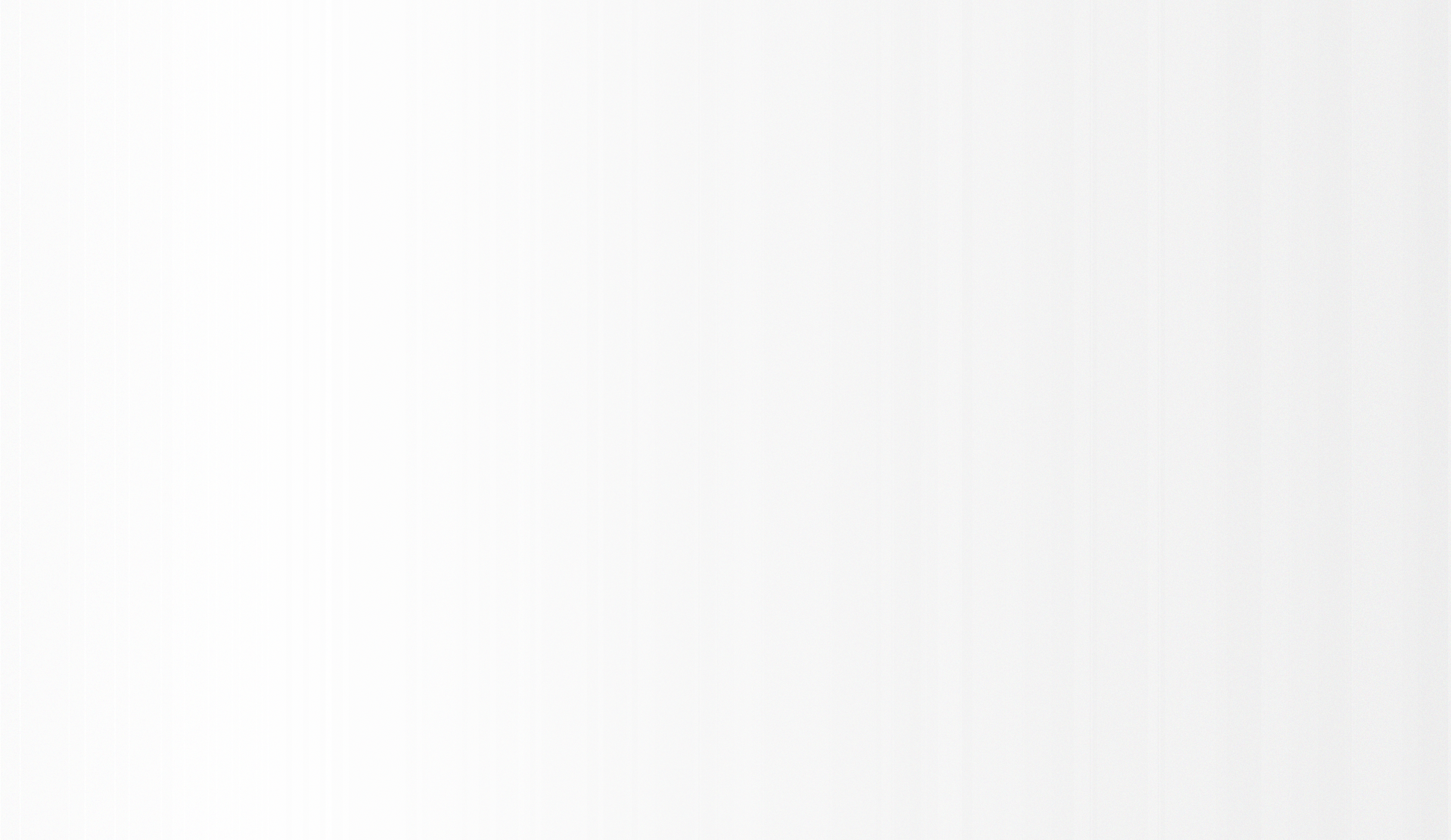 6.未来展望——我们希望能看到什么
0
放眼过去，立足现在，展望未来
3.XXXXX
1
补充内容或英文装饰
2
1.XXXXX
补充内容或英文装饰
3
展望
4.XXXXX
4
补充内容或英文装饰
5
2.XXXXX
补充内容或英文装饰
6
5.XXXXX
补充内容或英文装饰
7
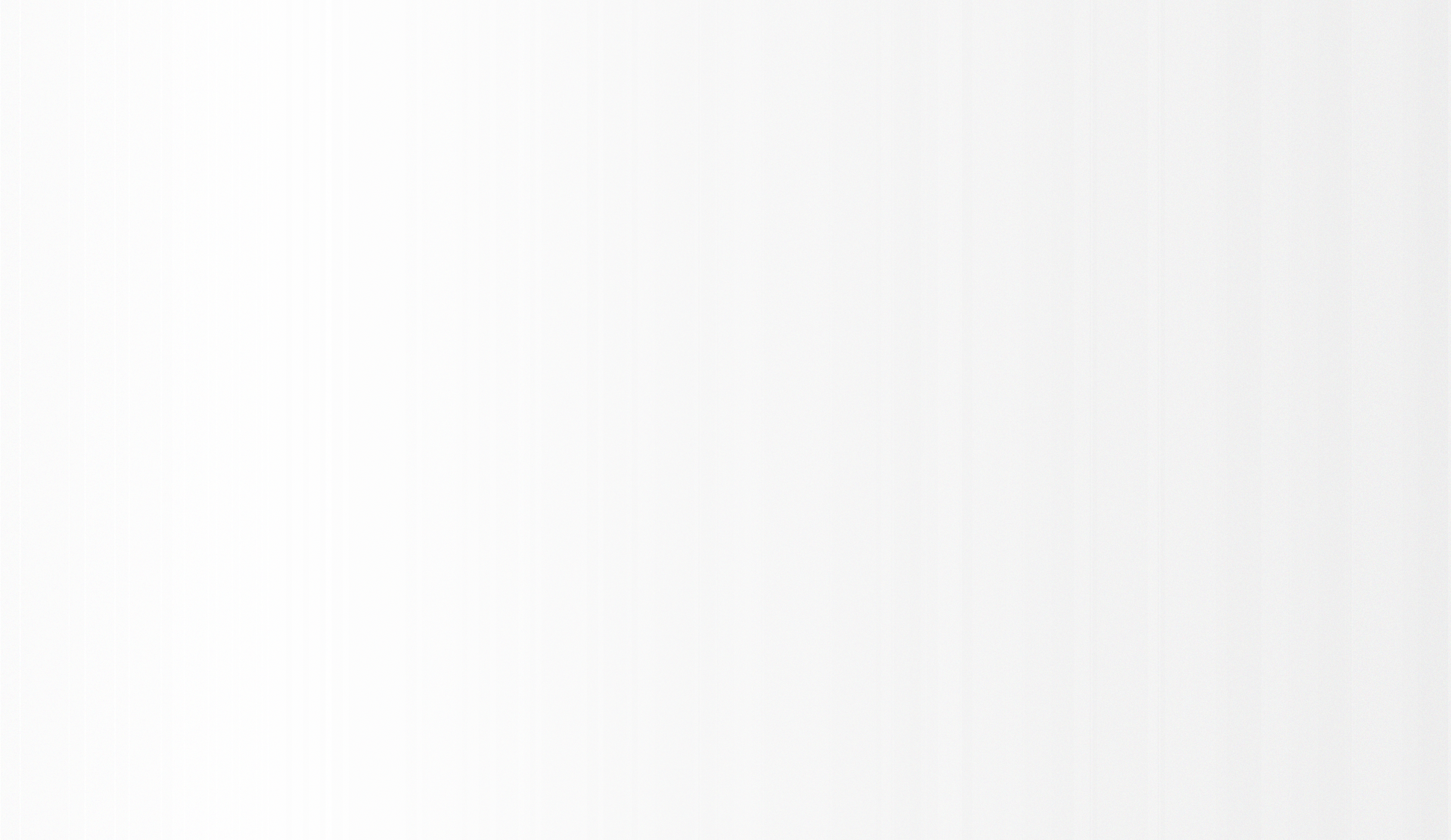 20XX年学年总结
0
1
2
柒
3
——感谢致语——
4
Thanks and messages
——感谢致语——
5
6
7
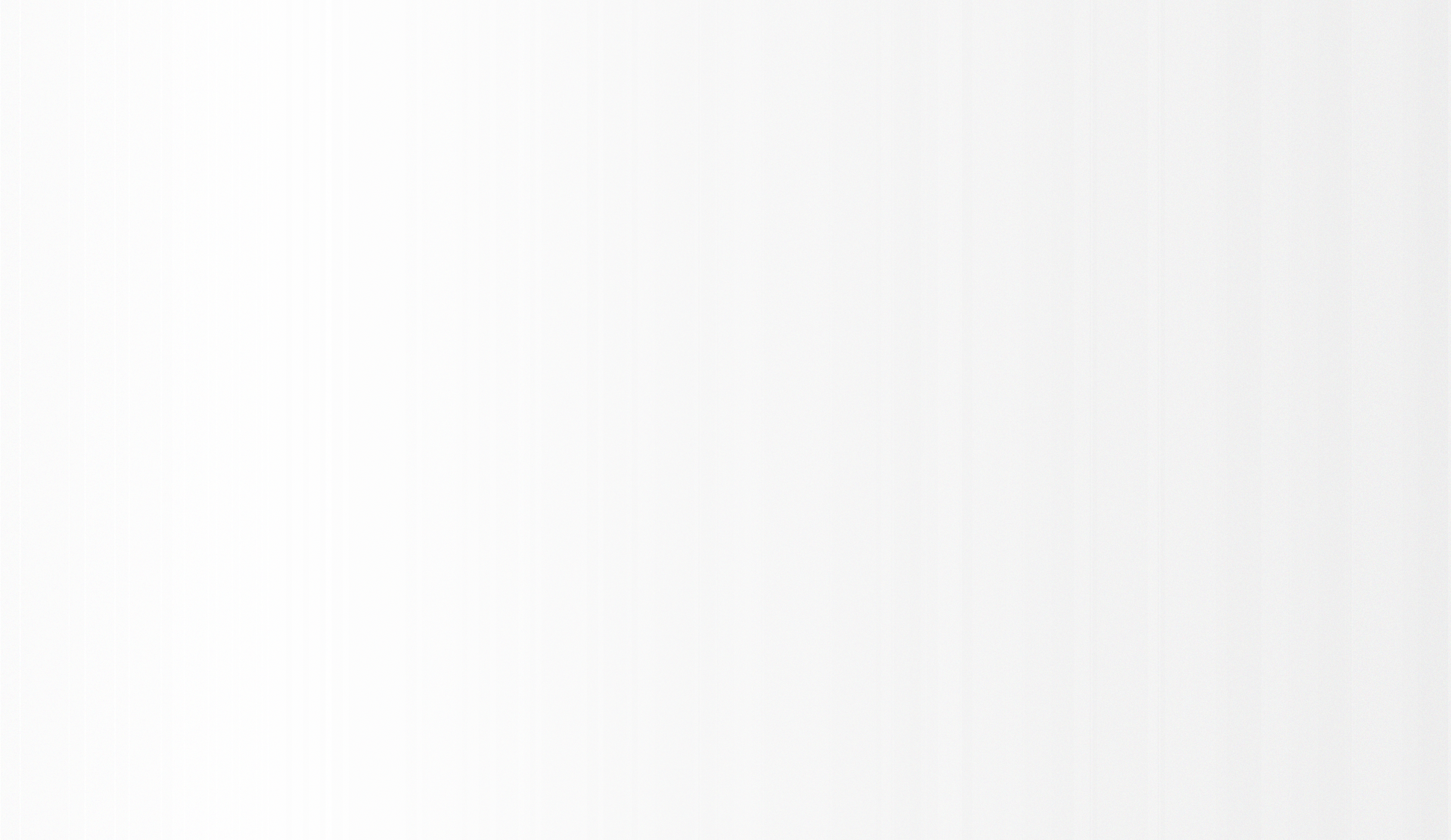 20XX
0
1
关山初度尘未洗
策马扬鞭再奋蹄
2
柒
3
4
——感谢致语——
5
6
7
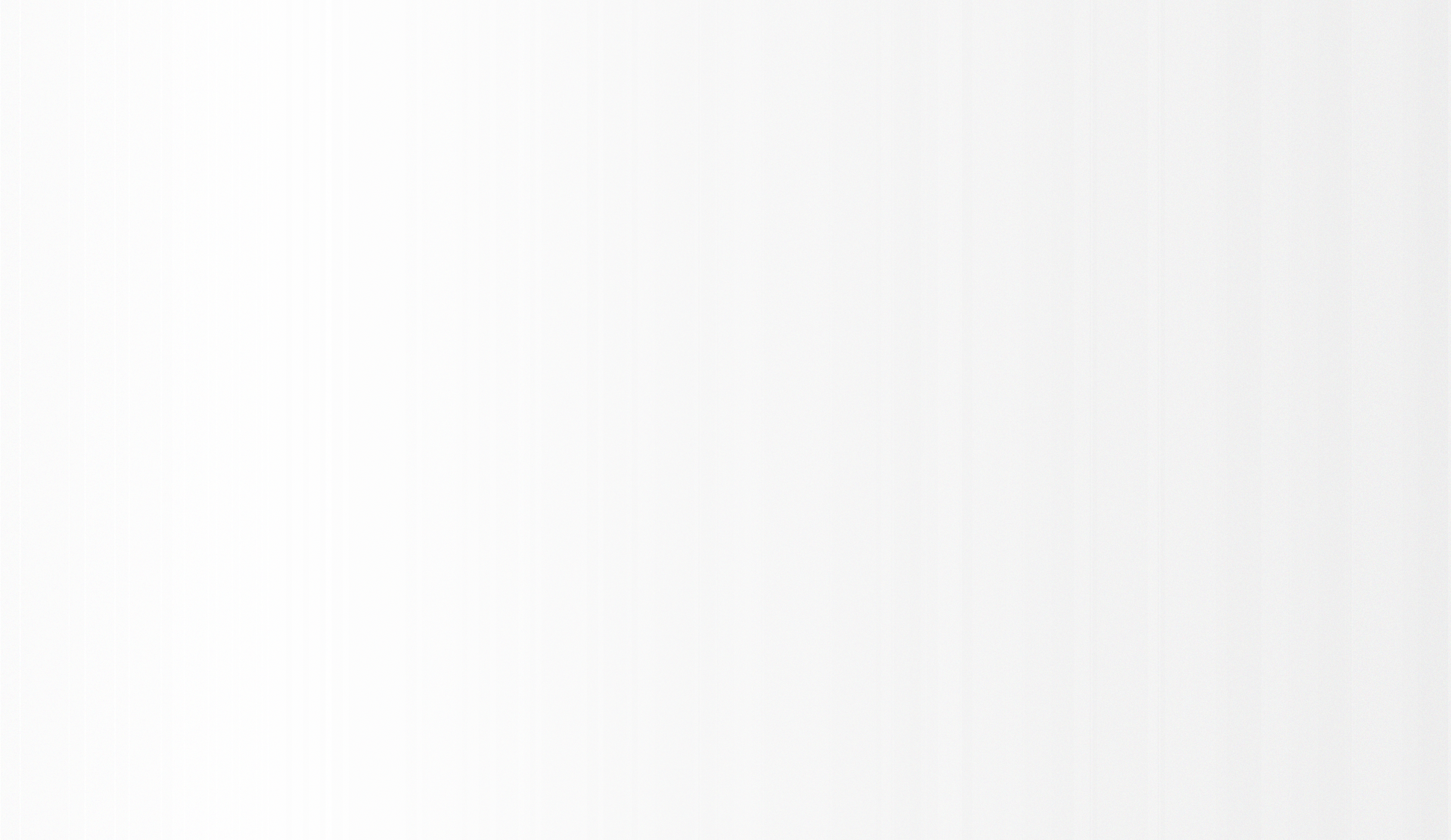 20XX
关山初度尘未洗
策马扬鞭再奋蹄
語
致
—— 汇报人：OfficePLUS ——
标注
字体使用 


行距


图片出处


声明





来源

作者
英文 Arail
中文 微软雅黑

正文 1.5


 https://www.gaoding.com/


本网站所提供的任何信息内容（包括但不限于 PPT 模板、Word 文档、Excel 图表、图片素材等）均受《中华人民共和国著作权法》、《信息网络传播权保护条例》及其他适用的法律法规的保护，未经权利人书面明确授权，信息内容的任何部分(包括图片或图表)不得被全部或部分的复制、传播、销售，否则将承担法律责任。


设计灵感部分来自俄罗斯设计师 Егор Иванов的作品

OfficePLUS.cn
OfficePLUS
模板使用技巧 1
一键调整模板颜色
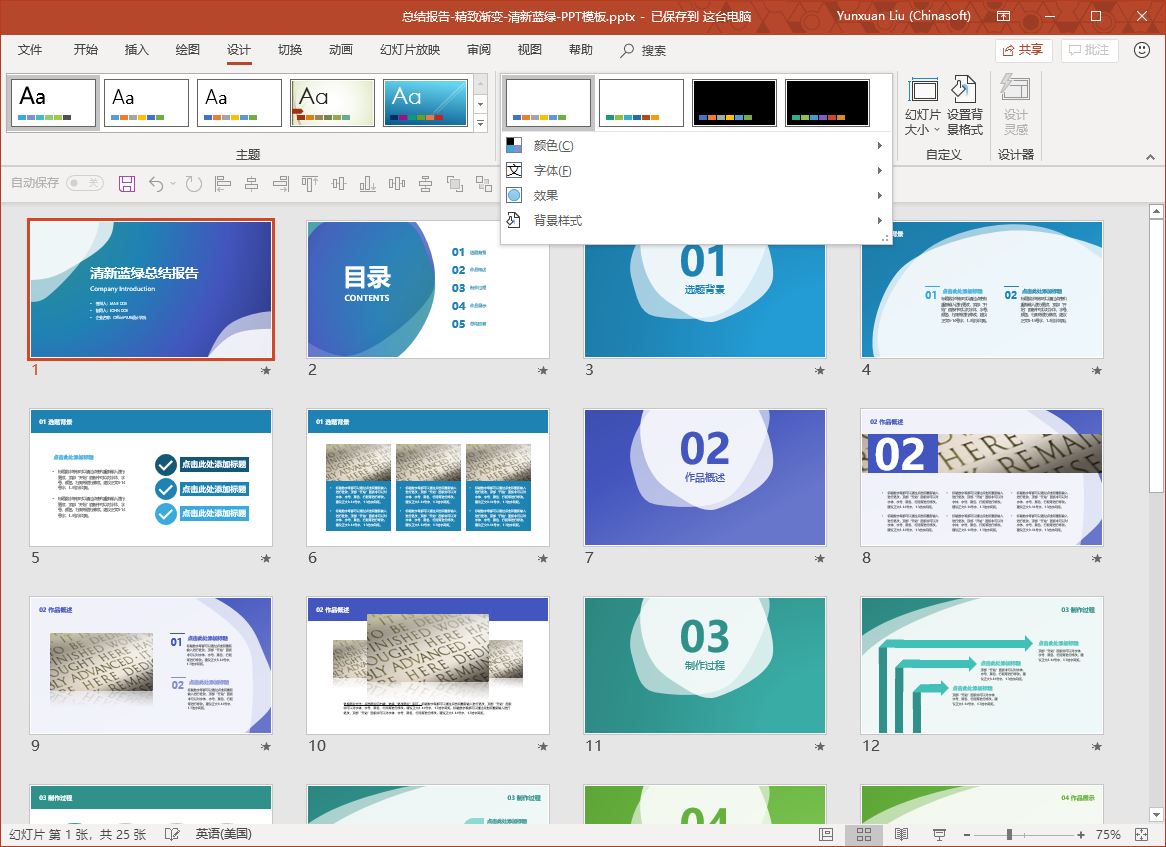 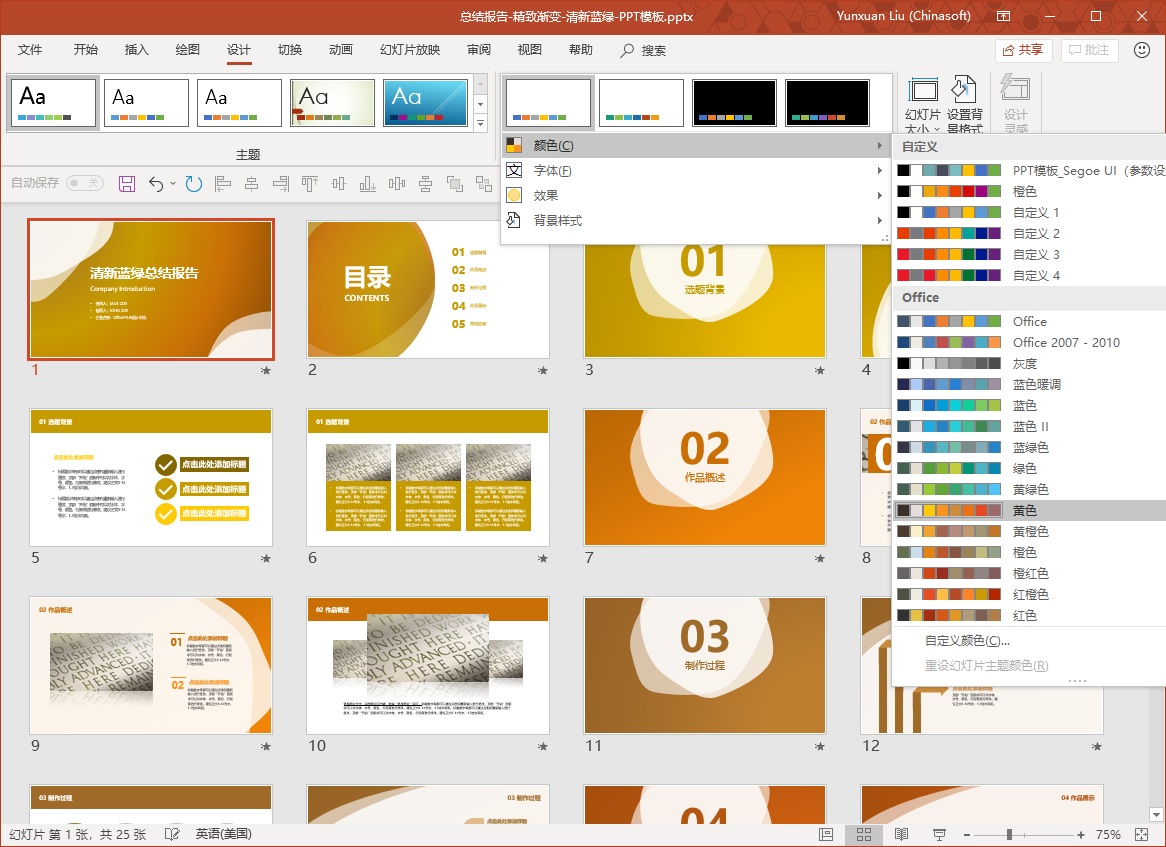 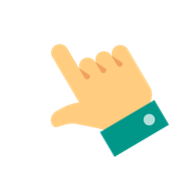 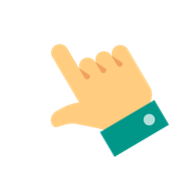 1. 选择“设计”-“变体”-“颜色”；
2. 选择你喜欢的颜色搭配，模板一秒调整为你选颜色。
OfficePLUS
模板使用技巧 2
随时添加模板样式
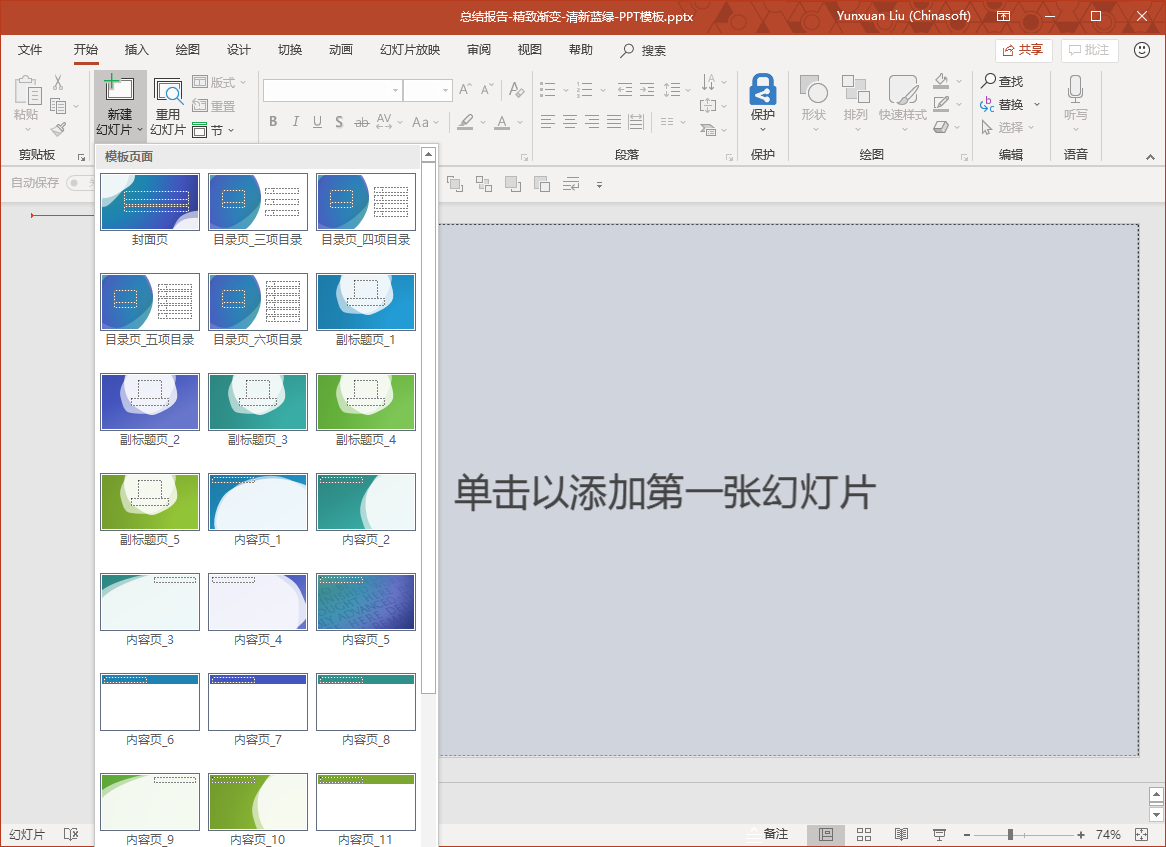 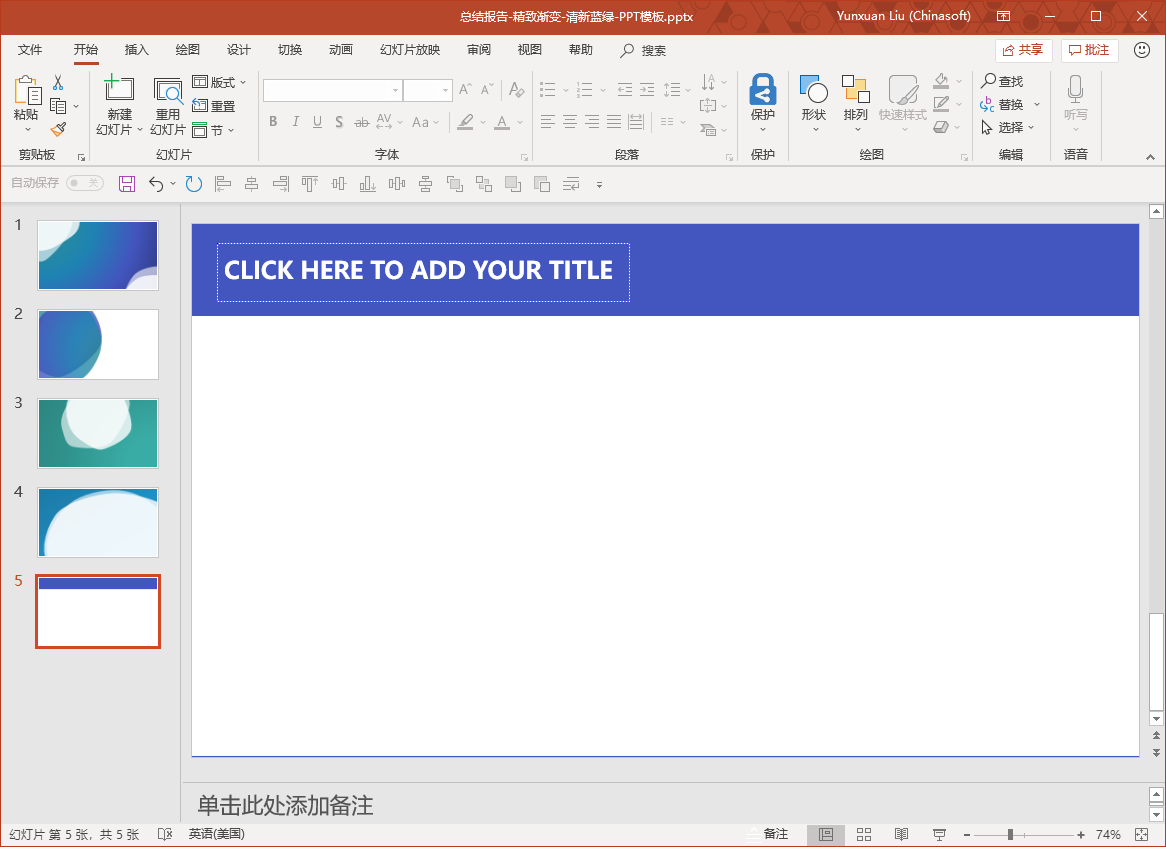 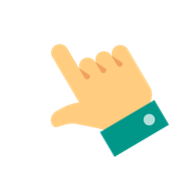 1. 选择“开始”-“新建幻灯片”；
2. 选择你需要的页面，如封面页，目录页，副标题页，内容页等…
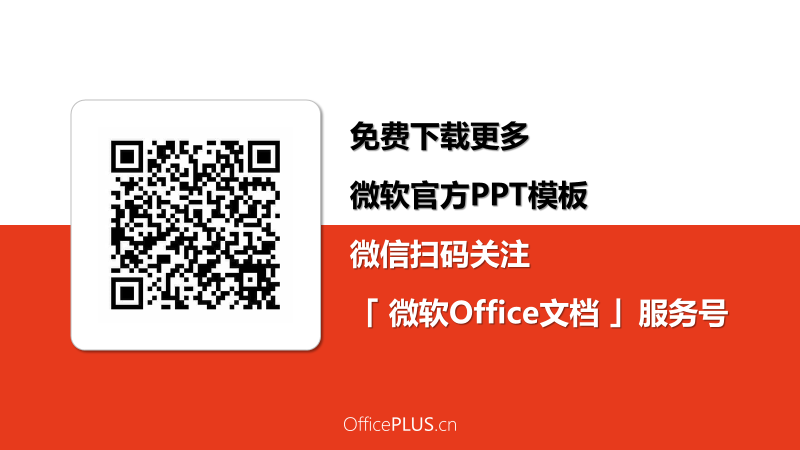 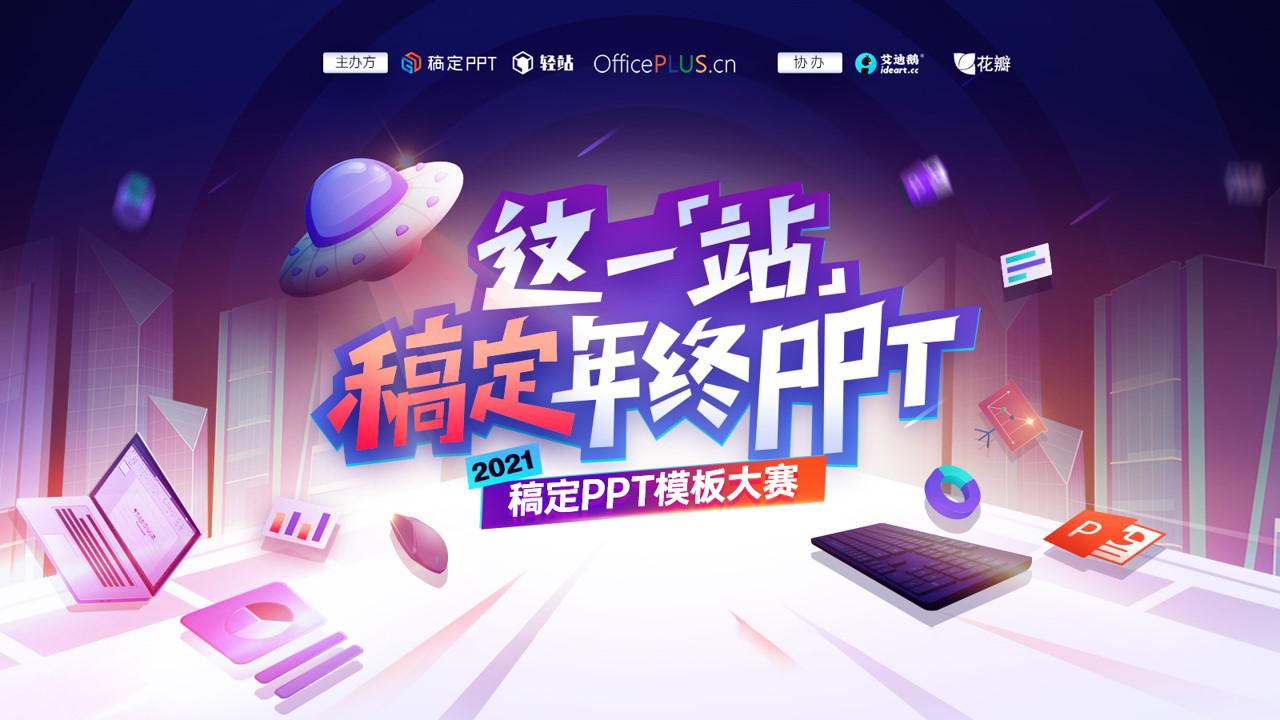